GEOS 22060/ GEOS 32060 / ASTR 45900
What makes a planet (unin)habitable?
Lecture 13
Weathering feedback, continued
Tuesday 18 February 2020
What controls the weathering rate?
Water supply (to flush away dissolved products)
CO2 concentration (acidity; thermodynamics)
Temperature ( kinetics)
Reactive surface area (uplift/tectonics/erosion)
Today: Refining the carbonate-silicate weathering feedback  hypothesis: shift from direct T to indirect hydrologic control
What accounts for the lab-vs.-field discrepancy in weathering rates?What is the role of flushing?
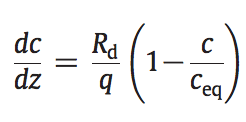 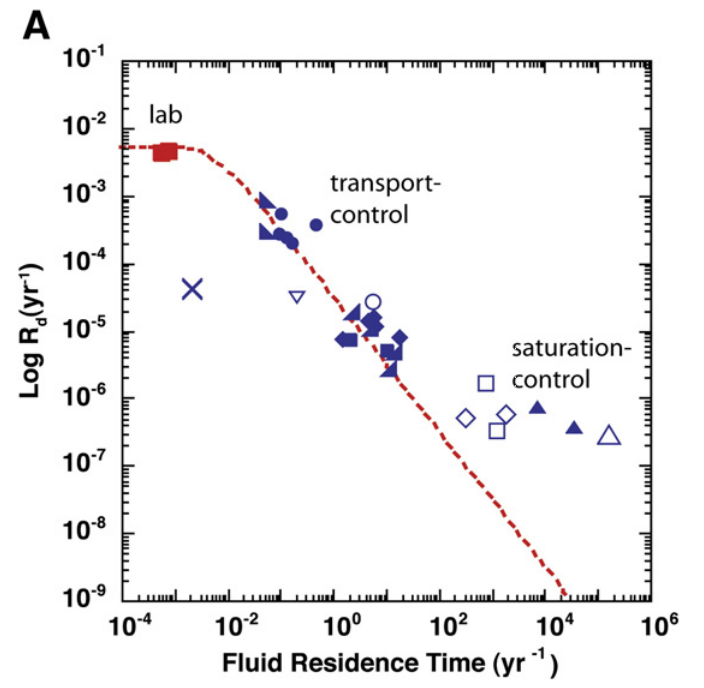 Maher 2010
(on the required 
reading list)
The next part of today’s lecture follows Maher & Chamberlain, “Hydrologic Regulation of Chemical Weathering and the Geologic Carbon Cycle,” Science, 2014 (required reading)
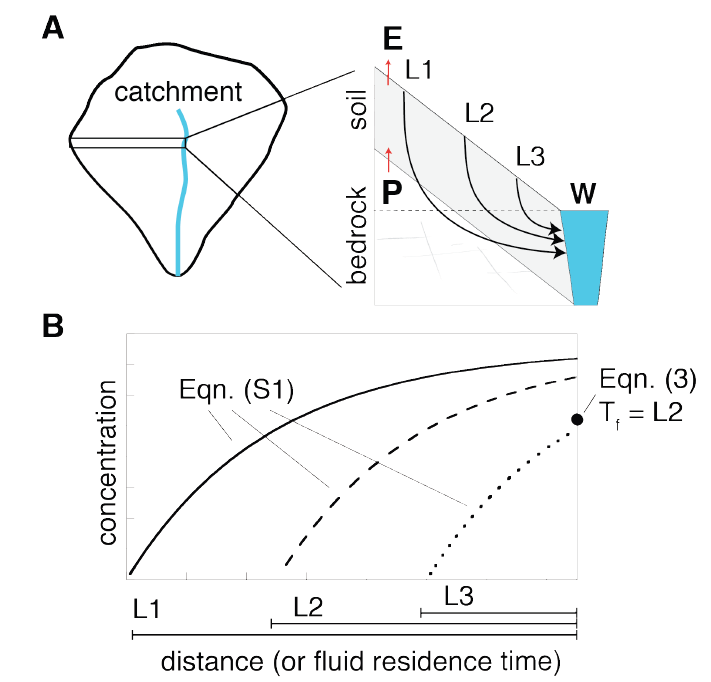 Damkohler number
(widely used)
“Damkohler Coefficient”
(used only by Maher & Chamberlin 2014)
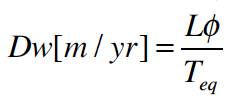 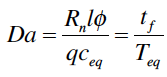 multiply by q
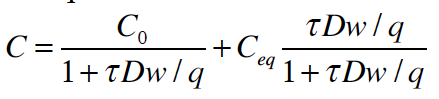 integration over an exponential distribution of travel times not
shown (see Maher & Chamberlin 2014, supplementary
equations S6-S8)
Main controls on solute flux: age of soil and travel-time of fluid
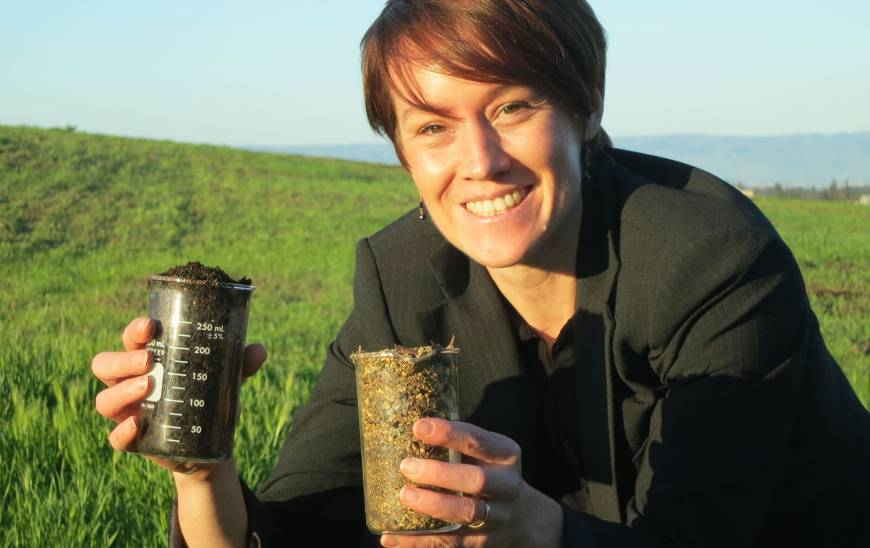 Central California
marine terrace
chronosequence
young soil, more reactive
old soil, less reactive
Symbols: output from a reaction-transport modelCurves: analytic fit
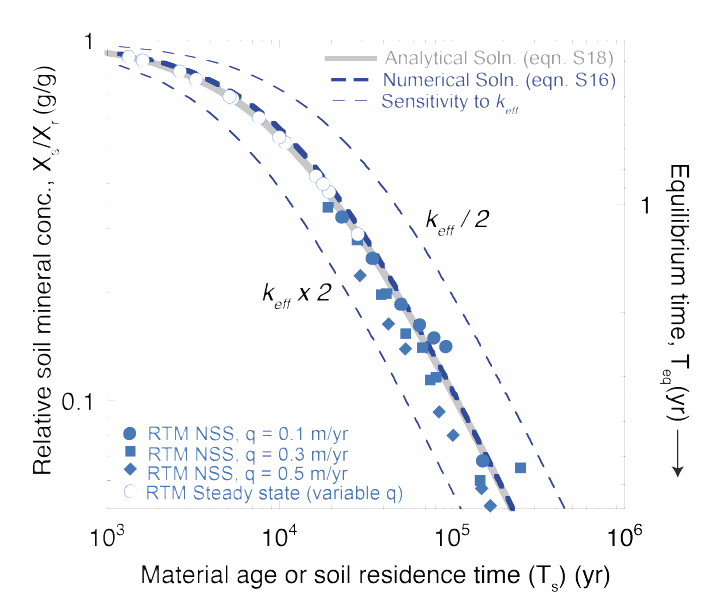 Soil Production rate approximately balances
Erosion rate (and, less precisely, rock uplift rate)
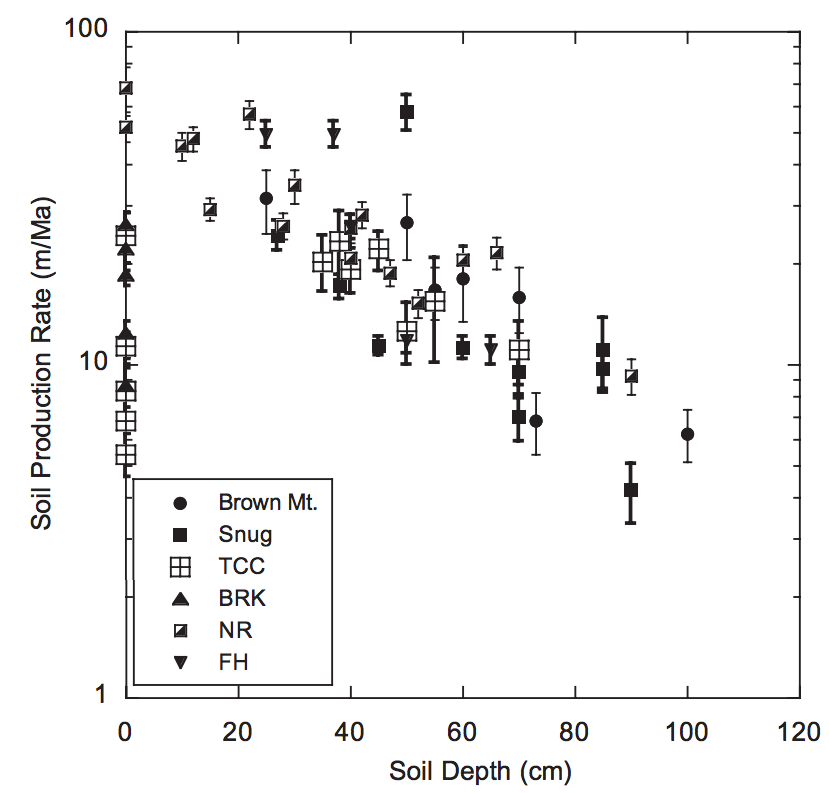 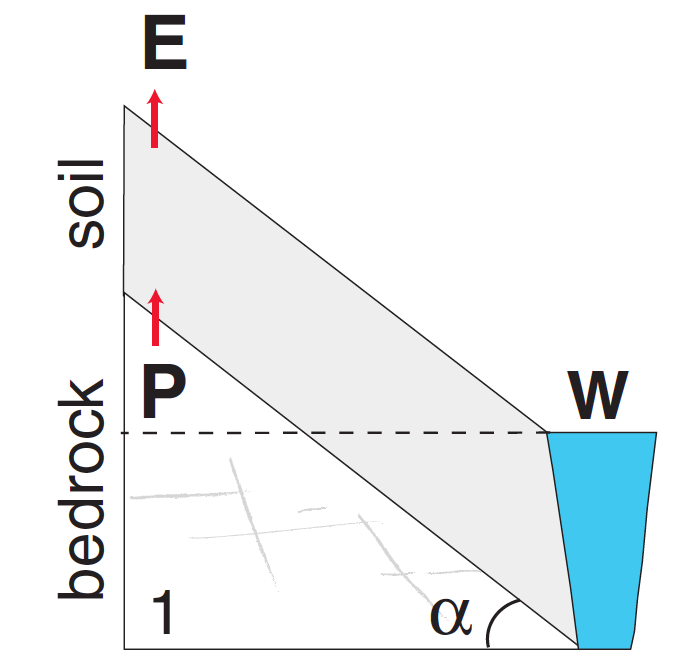 Negative feedback
on soil thickness
Heimsath et al.,
Earth Surf. Proc. & Landf.
2009
Mountain soil thicknesses 
are usually <~O(1) m
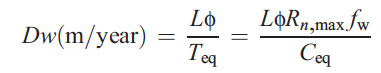 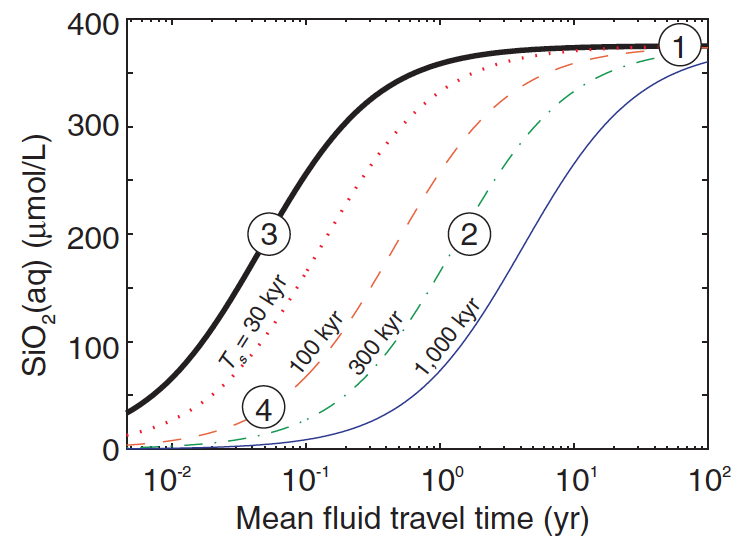 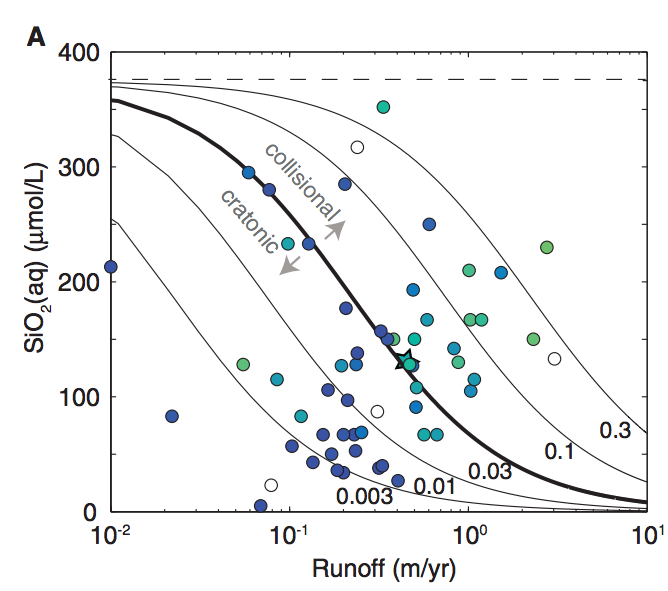 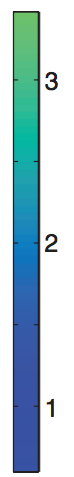 0.3
0.03
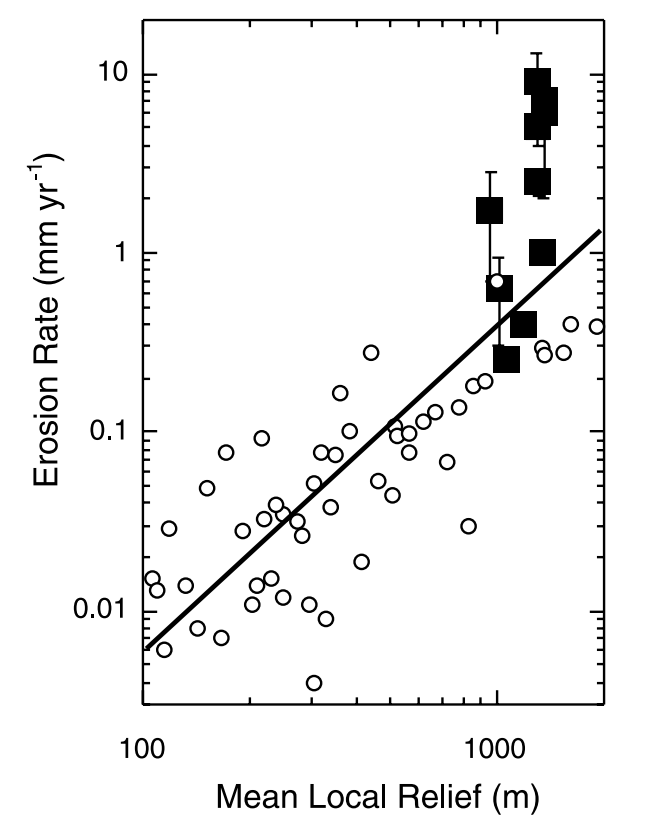 Note: effect of orographic precipitation
0.003
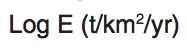 mm/yr
rock
uplift
(local relief: 10 km window)
Montgomery & Brandon
EPSL 2002: negative feedback on mountain height
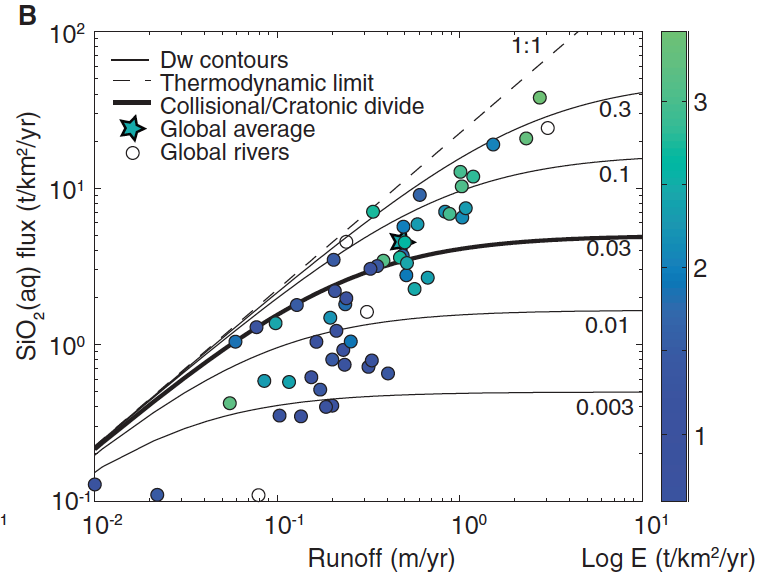 Where’s the effect of temperature?
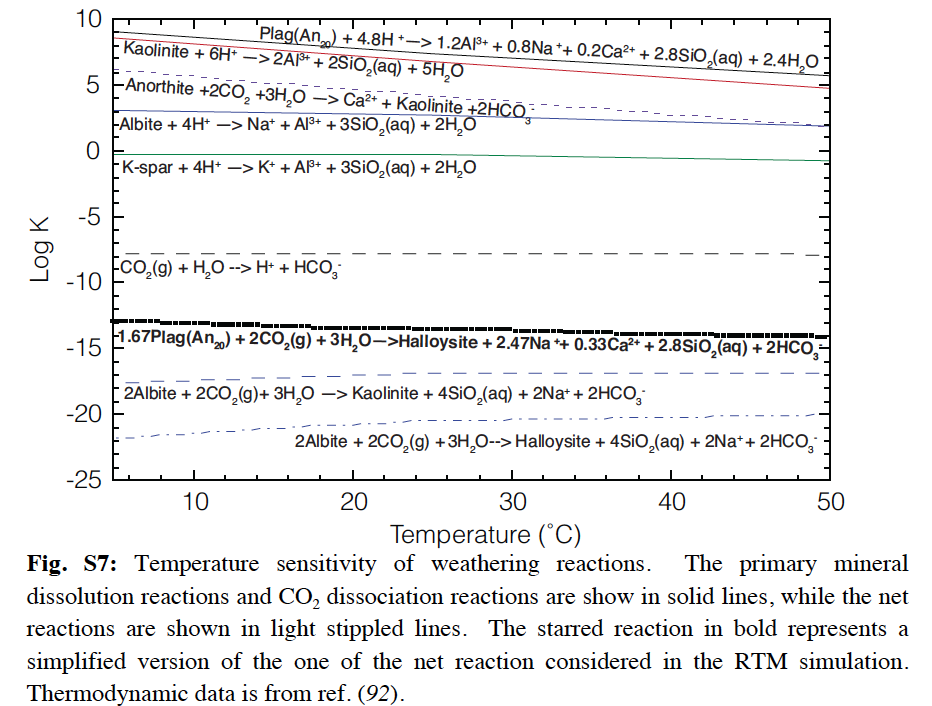 Where’s the effect of temperature?
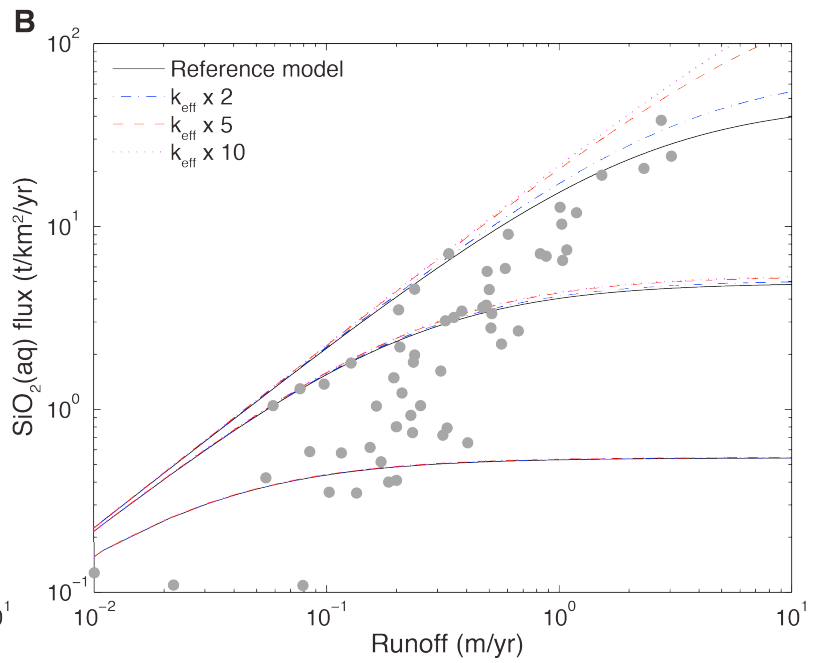 Direct effect of T is small;
strong indirect hydrologic
effect.
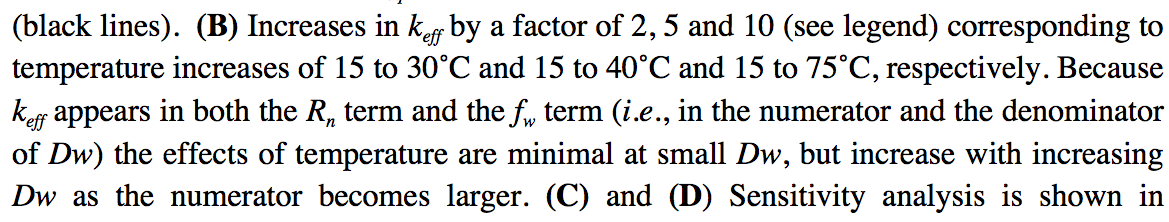 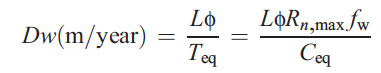 fw = fraction of fresh minerals
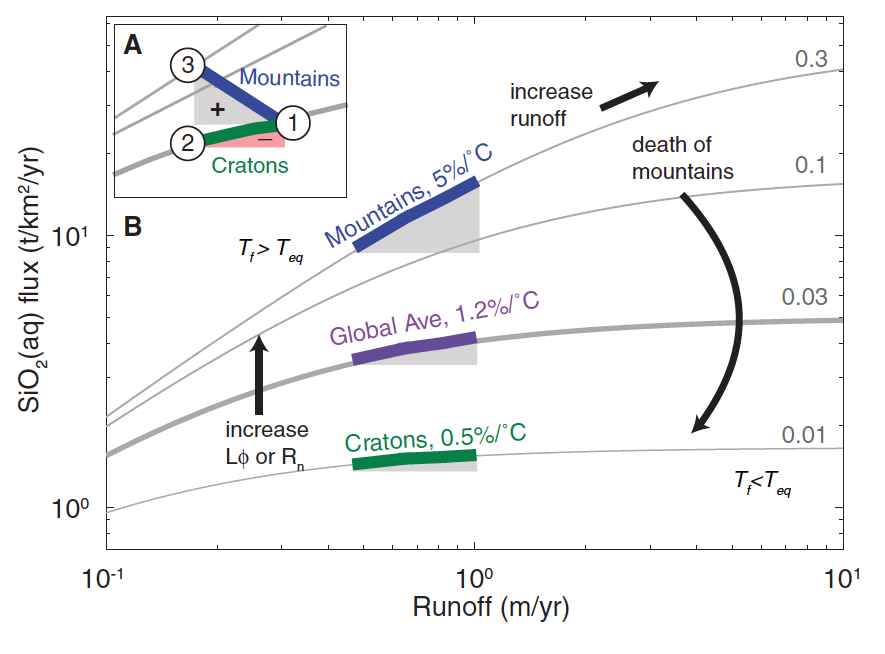 Manabe et al. 
Climatic Change 
2004
or fw
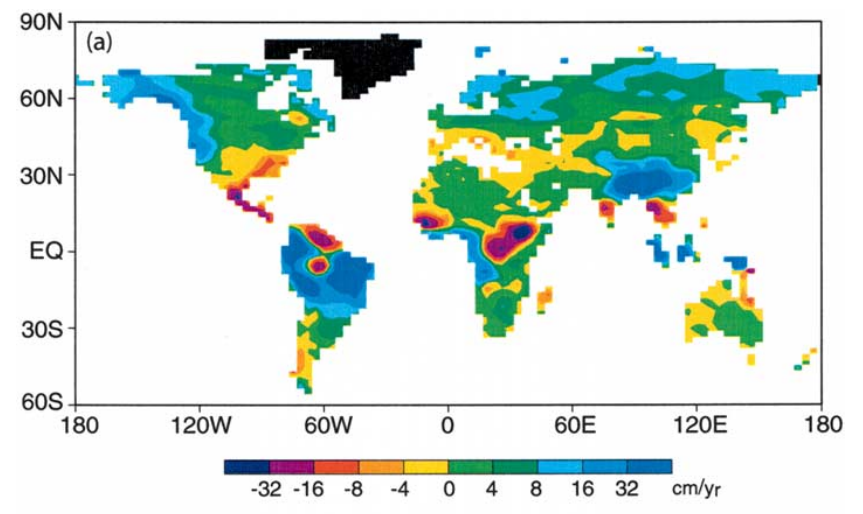 Maher & Chamberlain Science 2014:
Earth’s thermostat is mediated by wetting of mountain belts in response to global warming
runoff change (cm/yr)
Mountain belts also release CO2(via metamorphic decarbonation and by oxidation of C in uplifted shale, coal)
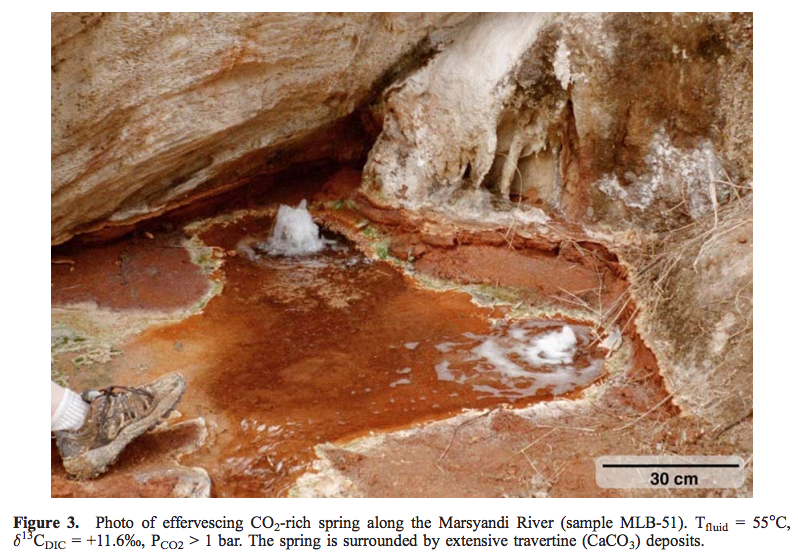 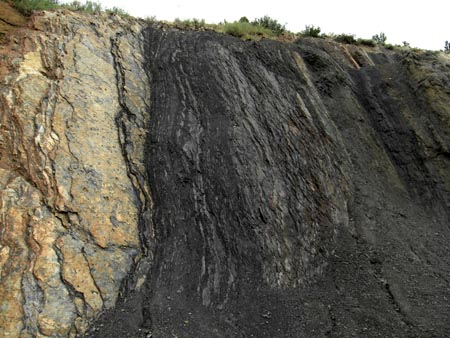 Evans et al., G3, 2008
Colorado Front Range organic-rich shale
Bickle, Terra Nova, 1996
Return to the Paleocene-Eocene Thermal Maximum (55 Mya): consistent with Maher & Chamberlin?
PETM: geologically-rapid injection of isotopically light C  global warming.
	    how did Earth’s climate recover?
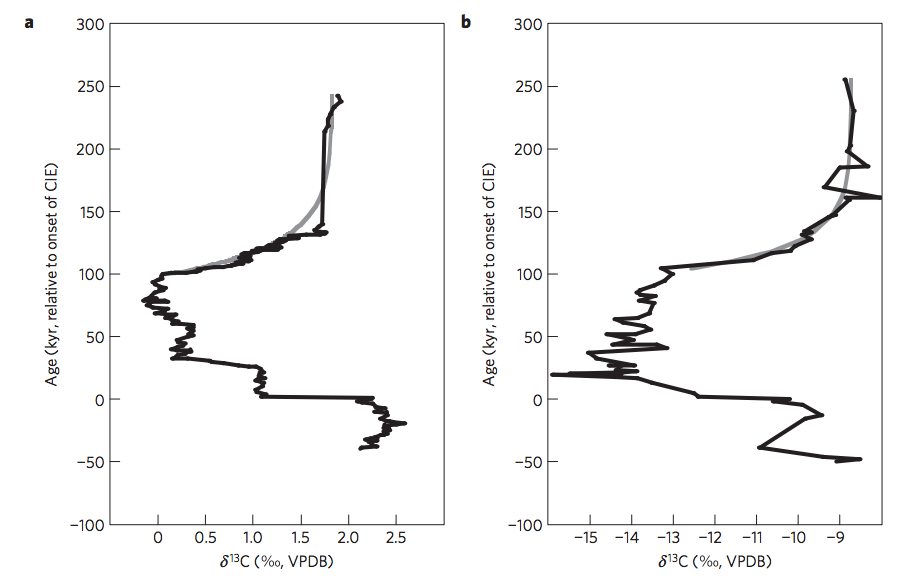 Bowen & Zachos,
Nature Geoscience 2010
Predictions of M&C 2014 for the PETM:
Extent of weathering should increase 
   (clay mineralogy reflecting deeper weathering)
Rainfall should increase (at least in mountainous zones relevant to weathering).
There is a global kaolinite spike at the PETM
Kaolinite = clay formed from thorough intense leaching of parent rock; associated with humid climates
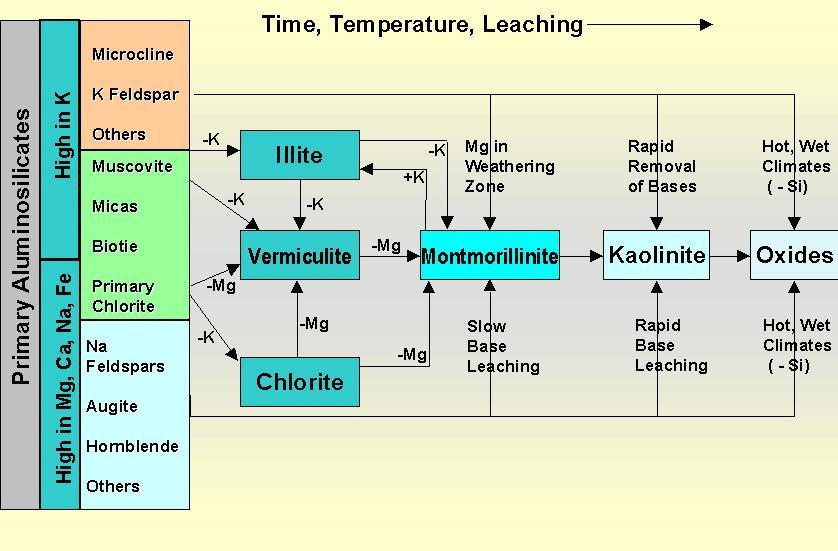 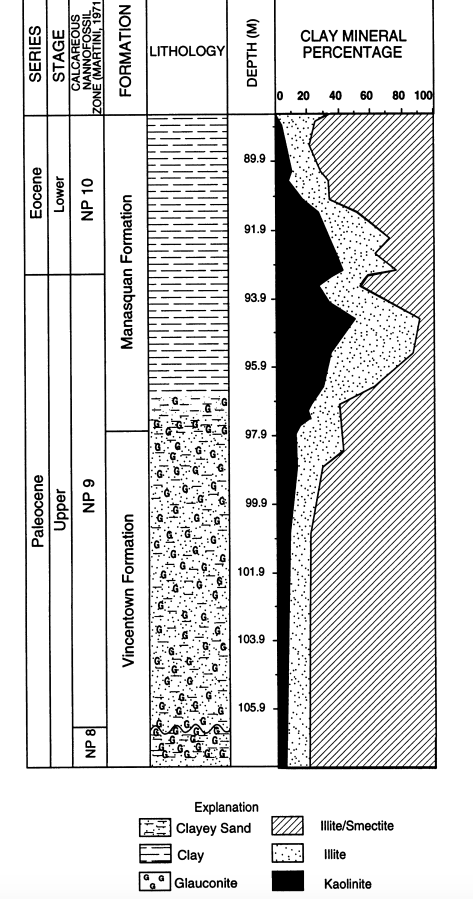 Gibson et al. 
Sedimentary 
Geology 2000
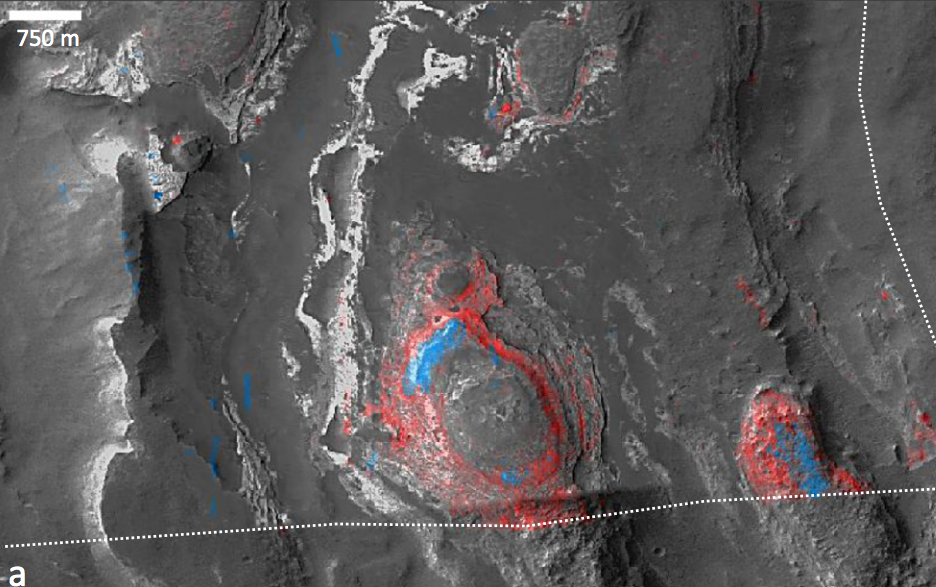 Also found on Mars
(Carter et al. Icarus 2015)
blue: kaolinite
red: smectite
The age of the kaolinite is uncertain
John et al. Geology 2012
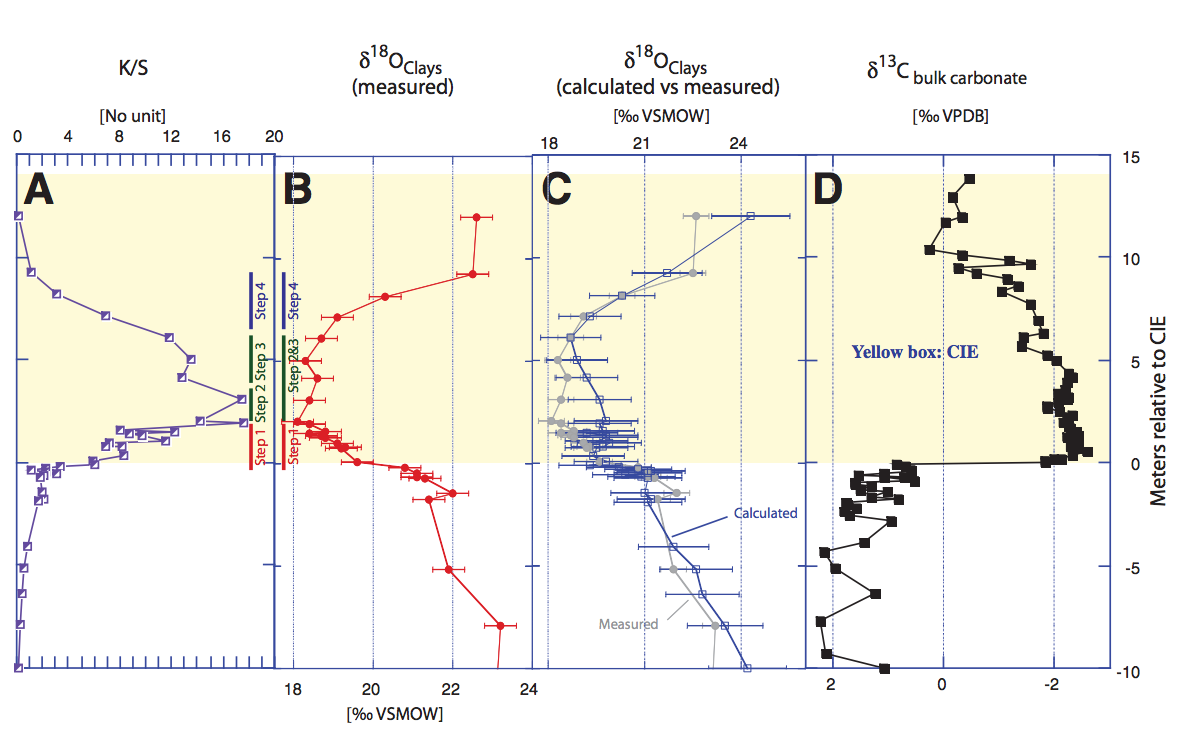 Massive increase in physical erosion
(stripping of previously-leached laterites)
John et al. Paleoceanography 2008
Physical removal of Cretaceous laterites at the PETM?
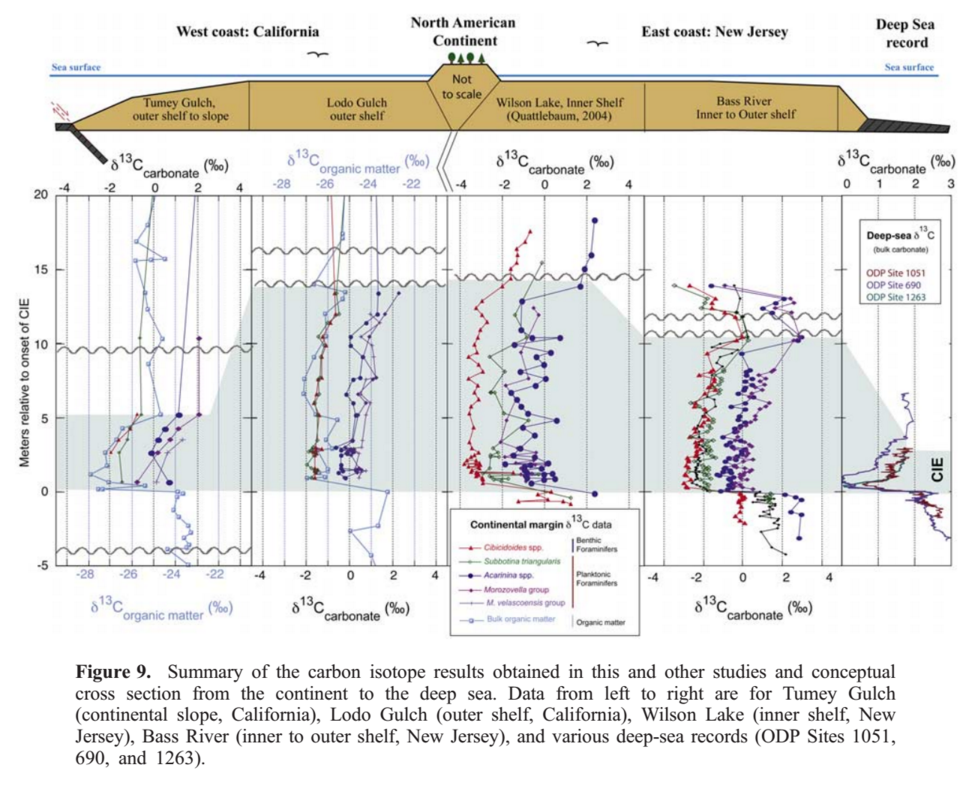 John et al. Paleoceanography 2008
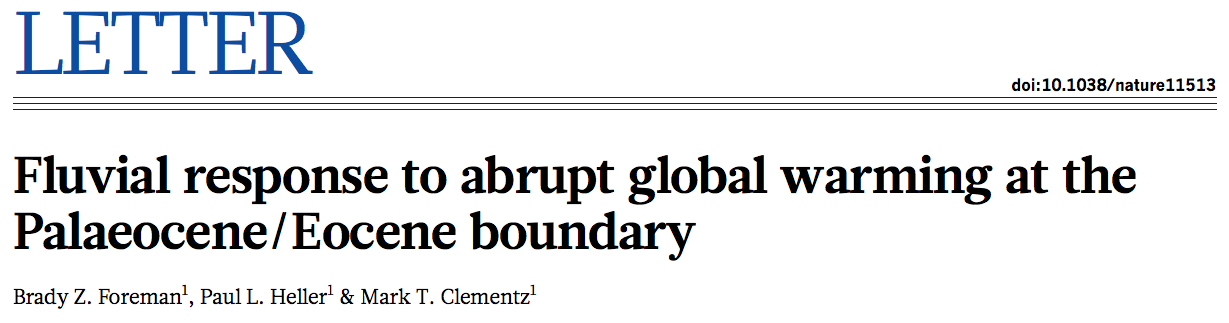 Evidence for hydrological change in mountainous regions
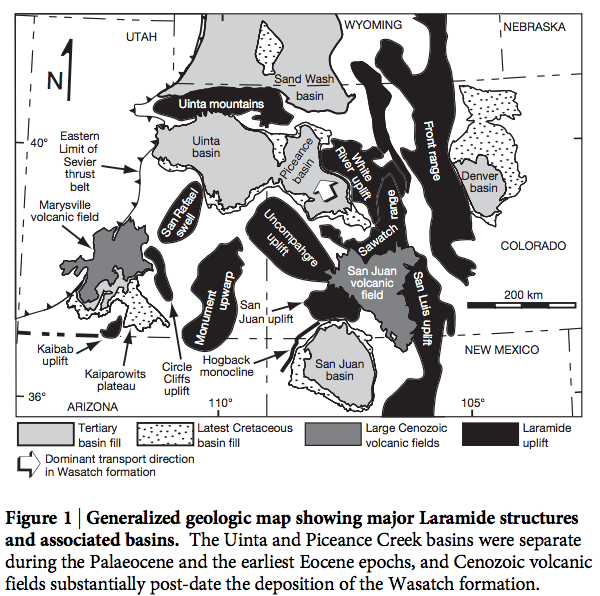 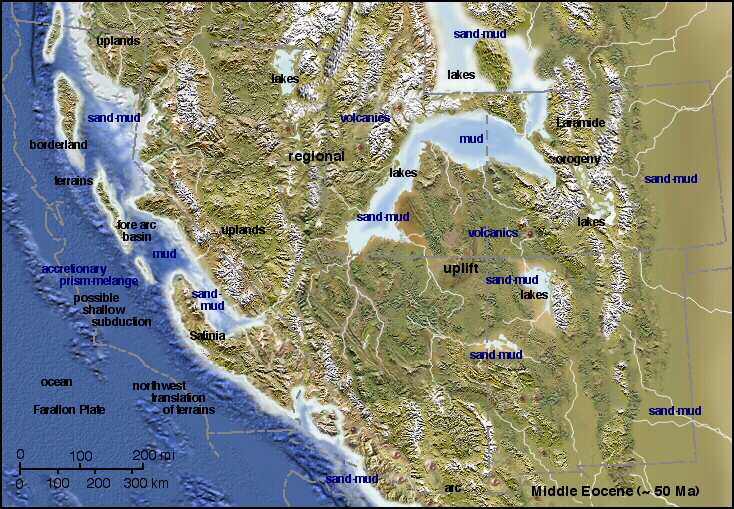 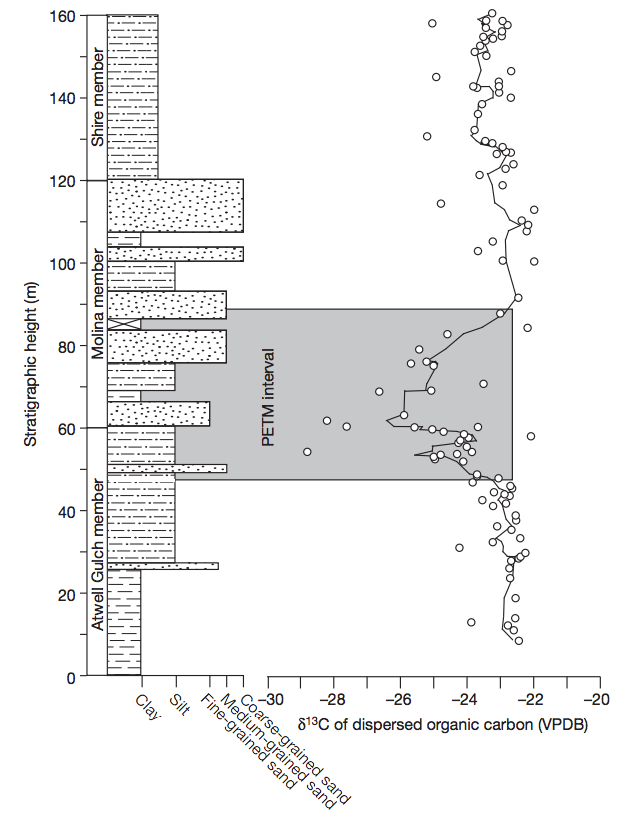 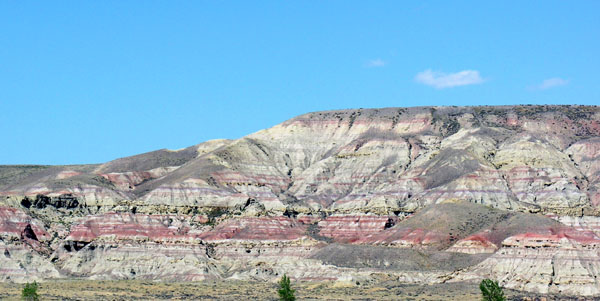 Polecat Bench, Wyoming: excellent
floral record
(Wing et al. Science 
2005)
floral indications 
of initial drying 
followed by return to
wetter conditions
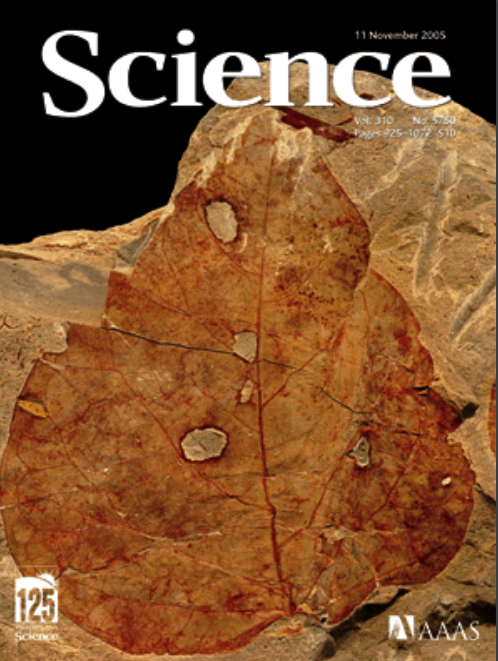 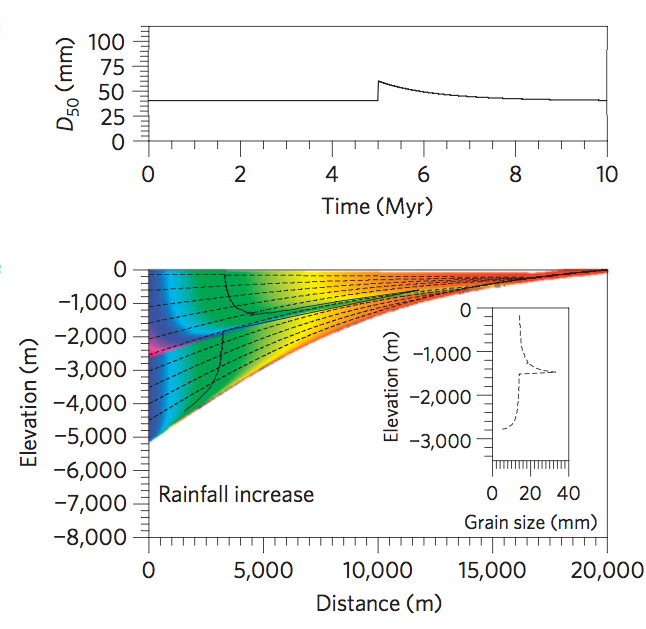 Pyrenees: Schmitz & Pujalte, Geology 2007
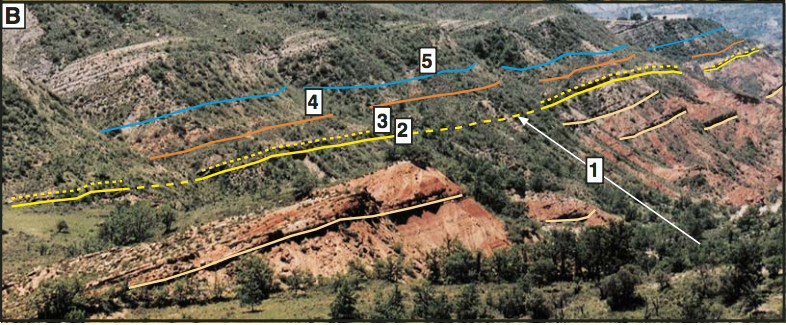 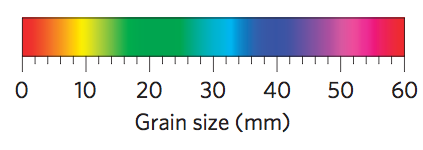 Model: Armitage et al. Nature Geoscience 2011
Severe data-model mismatch when only temperature-dependent silicate weathering is considered
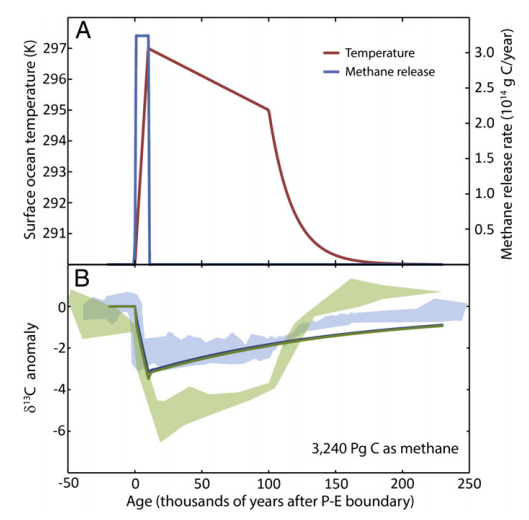 alternatives:
organic-matter oxidation,
volcanism
“recovery
  problem”
“body problem”
Bowen 2013
Is the carbonate-silicate weathering feedback enough to explain the data?
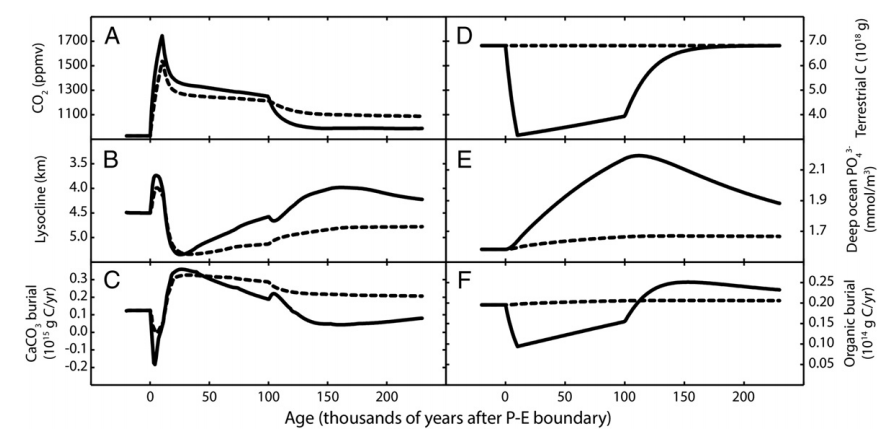 Lysocline ~ seafloor depth above 
which carbonate is unstable
Dashed lines: without organic matter feedbacks
Solid lines: with organic-matter feedbacks
Bowen 2013
Key points from the required reading
Transport limitation vs. kinetic limitation
Conceptual understanding of hillslope- and watershed-scale weathering, controls on fluxes, relative timescales
Key points – a look under the hood of the carbonate-silicate feedback hypothesis
Main fluxes and reservoirs in the long-term carbon cycle: what is the evidence for a negative feedback?
Testable elements of the carbonate-silicate weathering hypothesis: how well do they hold up to testing?
Evidence from past shocks to the Earth system and present-day weathering bearing on the carbonate-silicate weathering hypothesis.
	- Testing hydrologic control on silicate weathering rates as an explanation for recovery from the PETM
	- Alternative, organic-carbon explanations

Possible explanations for the lab-vs.-field discrepancy in weathering rates: the role of flushing.
Evolution of land plants ~0.4 Ga likely had major effects on geologic carbon cycle:
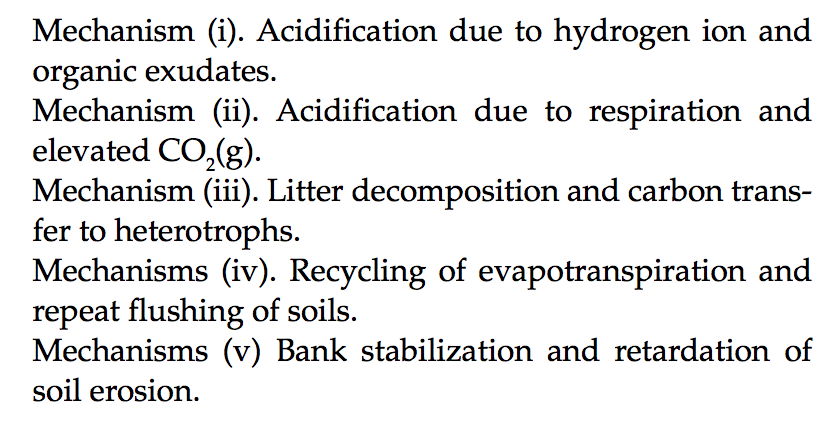 Beerling & Butterfield 2012
Gaia hypothesis – biosphere in the driving seat – due to Lovelock, recent developments by Lenton
“Daisyworld”: an idealized, toy model to illustrate the Gaia hypothesis
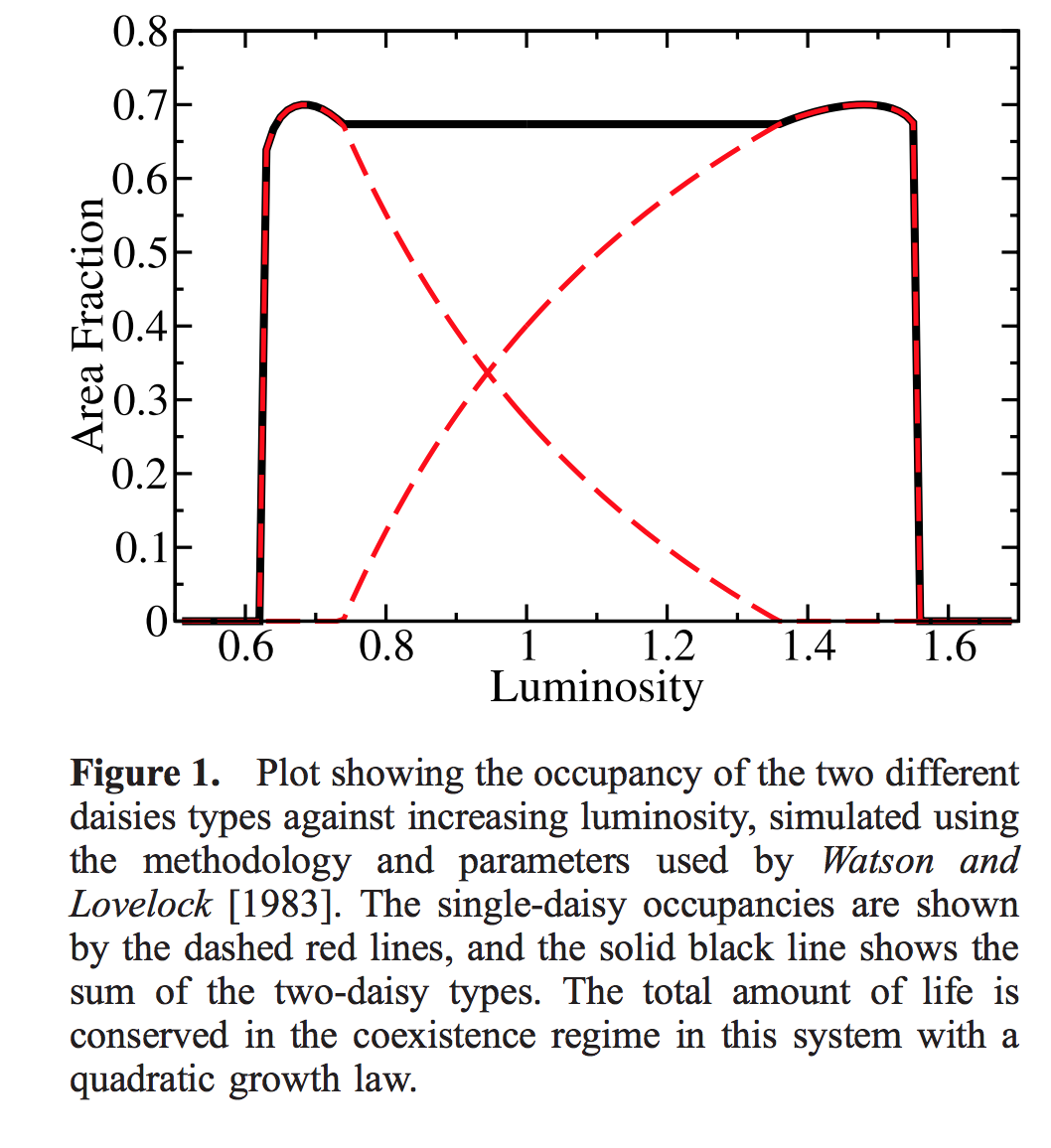 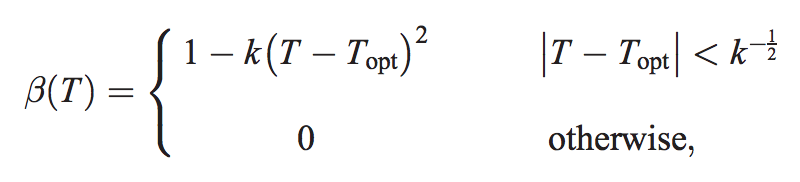 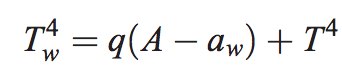 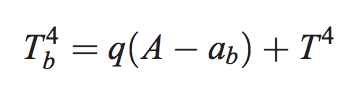 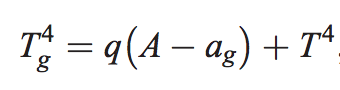 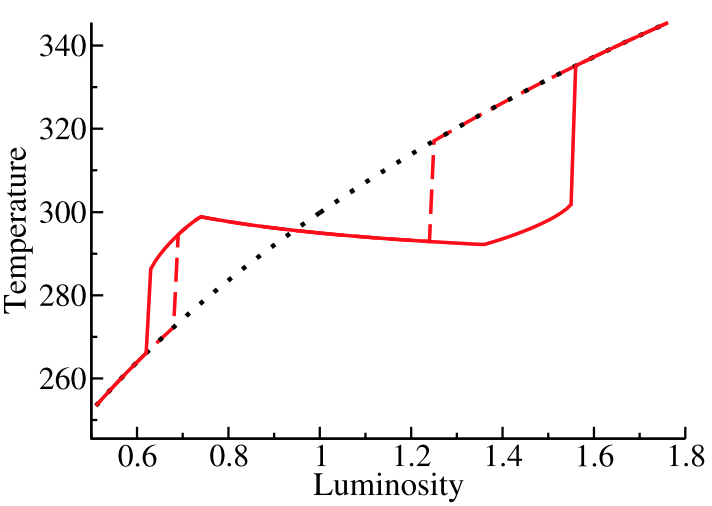 Wood et al. Reviews of Geophysics 2008
A new proxy for weathering: 7Li- A water-soluble trace element- During weathering, Li-7 preferentially partitions into river water, and Li-6 partitions into secondary minerals (clays)
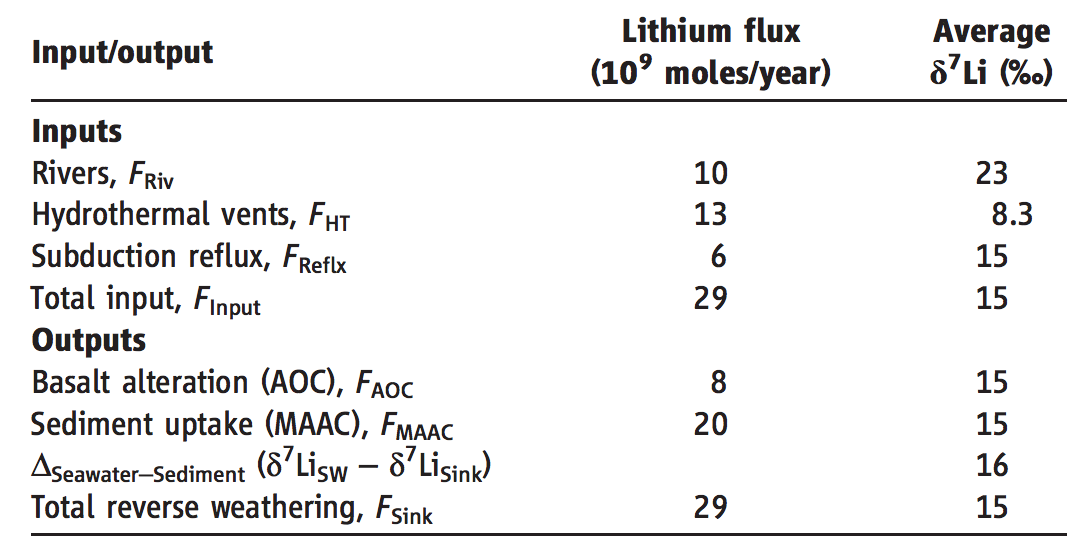 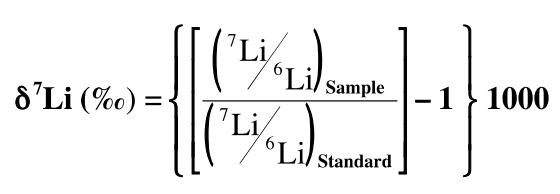 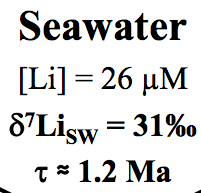 Misra & Froelich, Science 2012
Lithium cycle is mostly in silicate rocks and aluminosilicate clays; none in carbonates.
High weathering intensity (e.g. soils in hot, wet, tectonically passive cratons): 
	Congruent weathering, Low riverine 7Li concentrations reflecting source bedrock.
Low weathering intensity (e.g. mountains, Himalaya): 
	Incongruent weathering, High riverine 7Li concentrations reflecting incomplete dissolution.
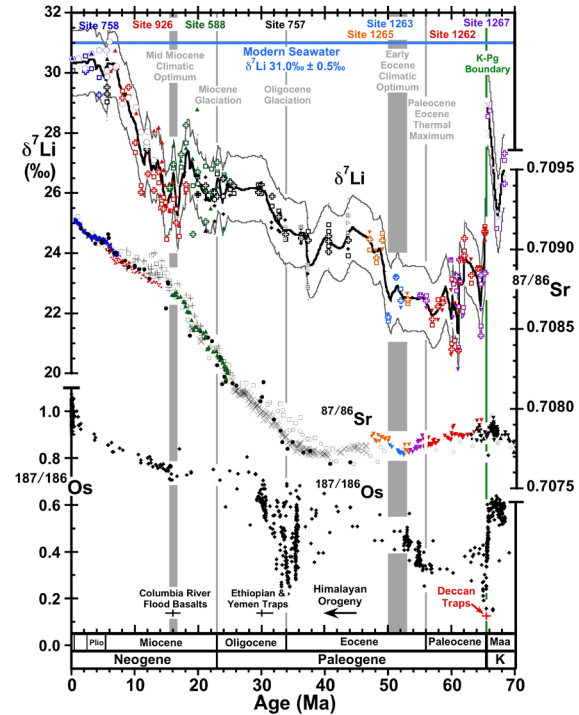 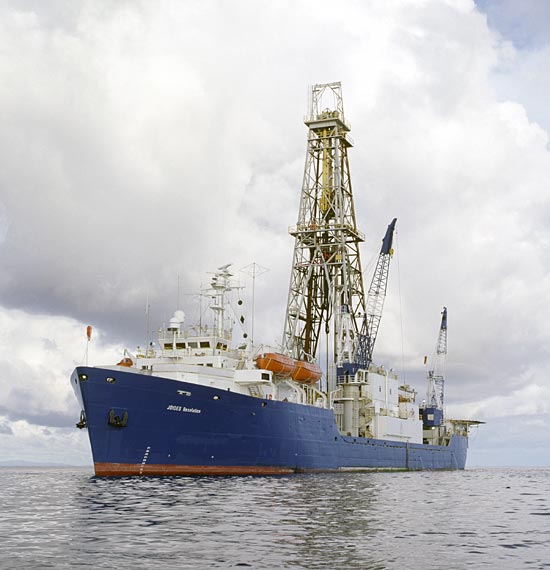 Misra & 
Froelich , Science, 2012
Ocean Drilling Program
Enhanced silicate weathering occurred at the Permo-Triassic boundary (largest mass extinction in the fossil record).
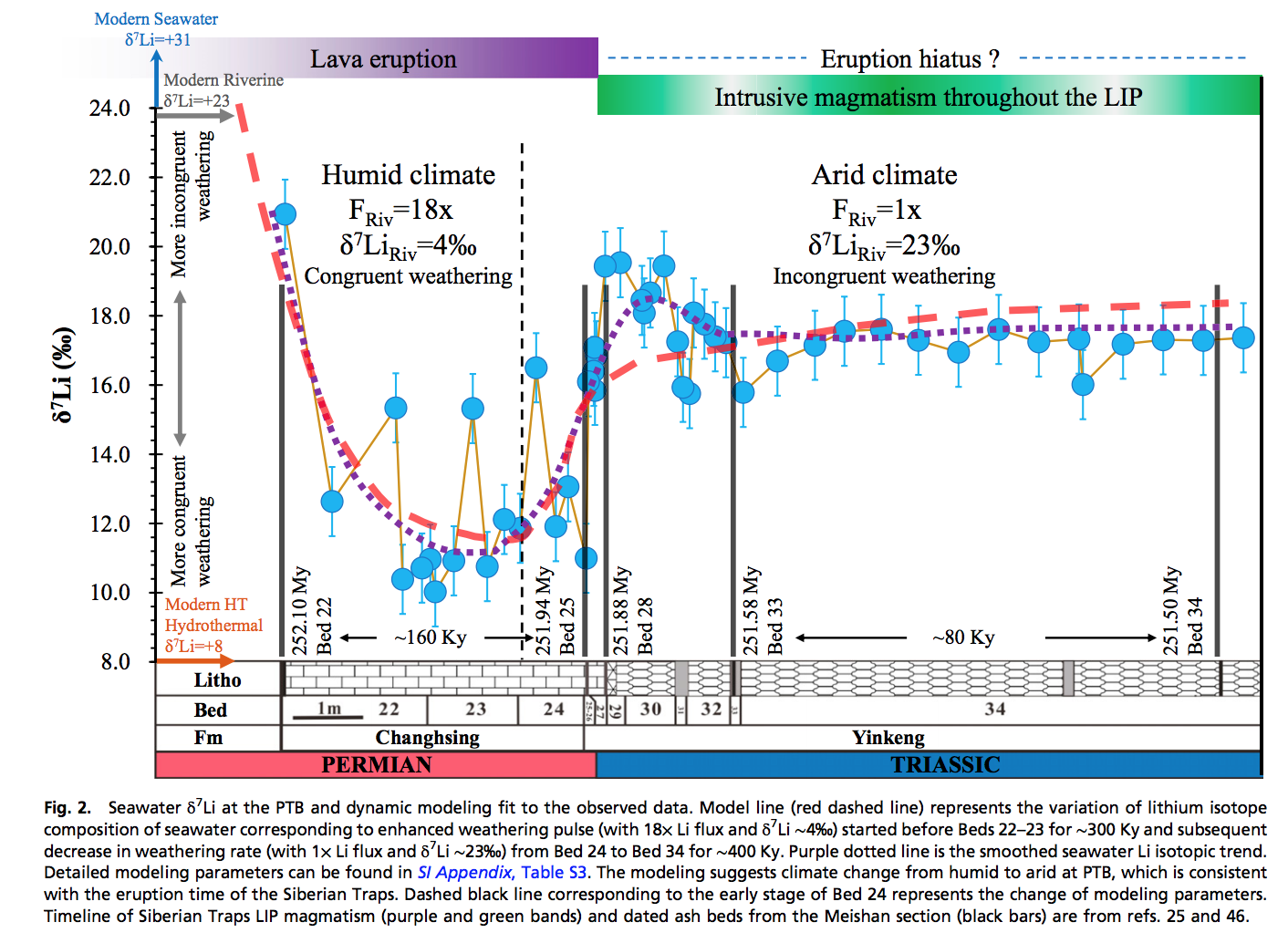 Sun et al. PNAS 2018
Enhanced weathering at the Permo-Triassicboundary may have contributed to the mass extinction.
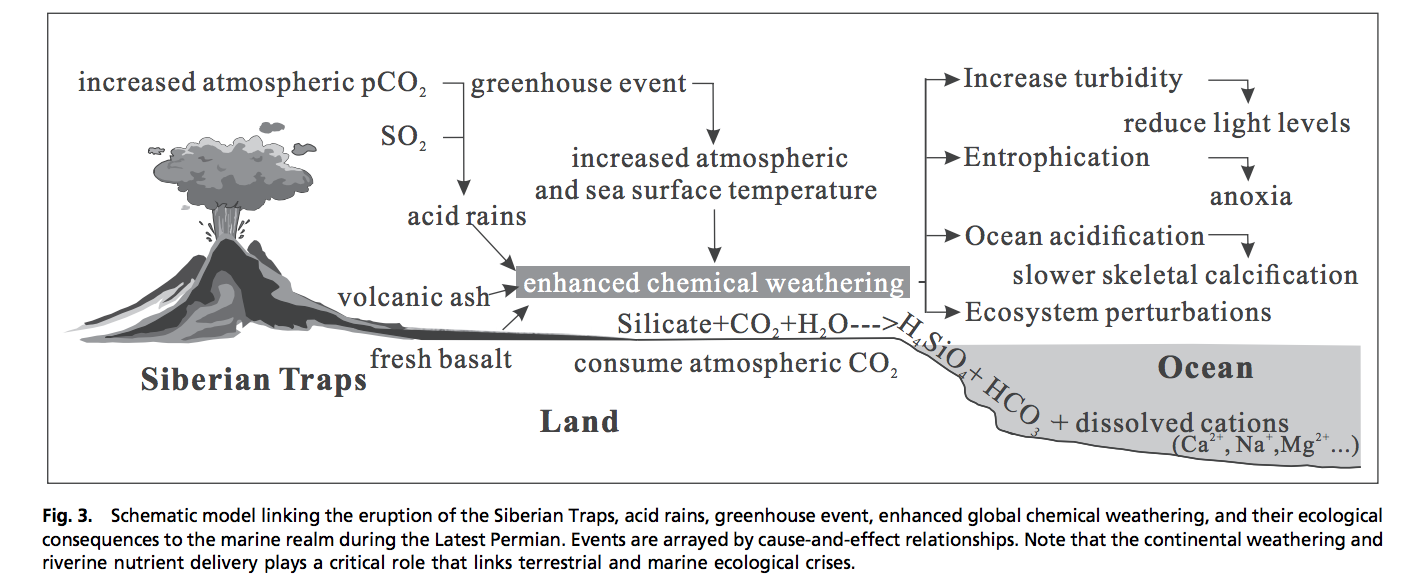 Summary and discussion of carbonate-silicate weathering feedback
There is strong evidence for a negative feedback stabilizing climate over >300 Kyr timescales on Earth.
The carbonate-silicate weathering feedback hypothesis is the currently leading hypothesis for this negative feedback.
However, other hypotheses (e.g., organic-carbon feedbacks) may contribute, and research is ongoing to determine which mechanism is the primary control on Earth’s long-term climate.
Nutrient supply
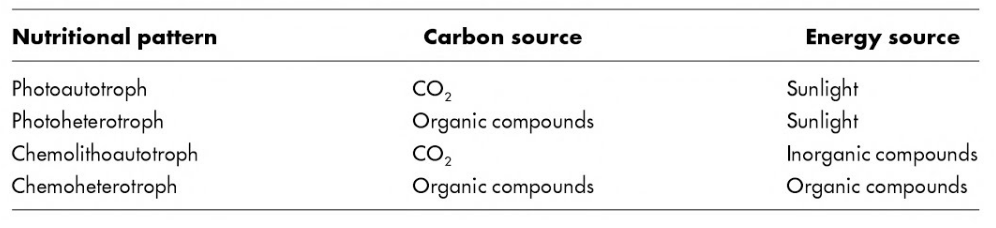 Konhauser 2009
Present-day primary productivity is dominated by oxygenic photosynthesis which evolved
2.3 Ga (perhaps earlier). Productivity in the ocean is currently limited on geologic timescales
 by the availability of P (and, locally, the availability of Fe) derived from continental weathering.
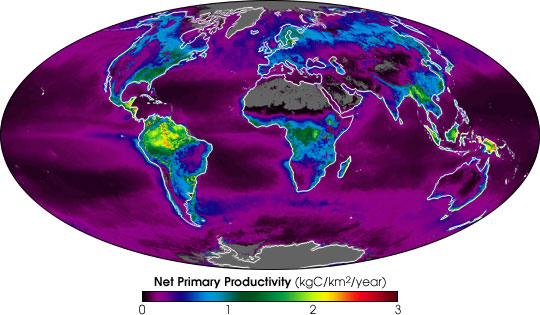 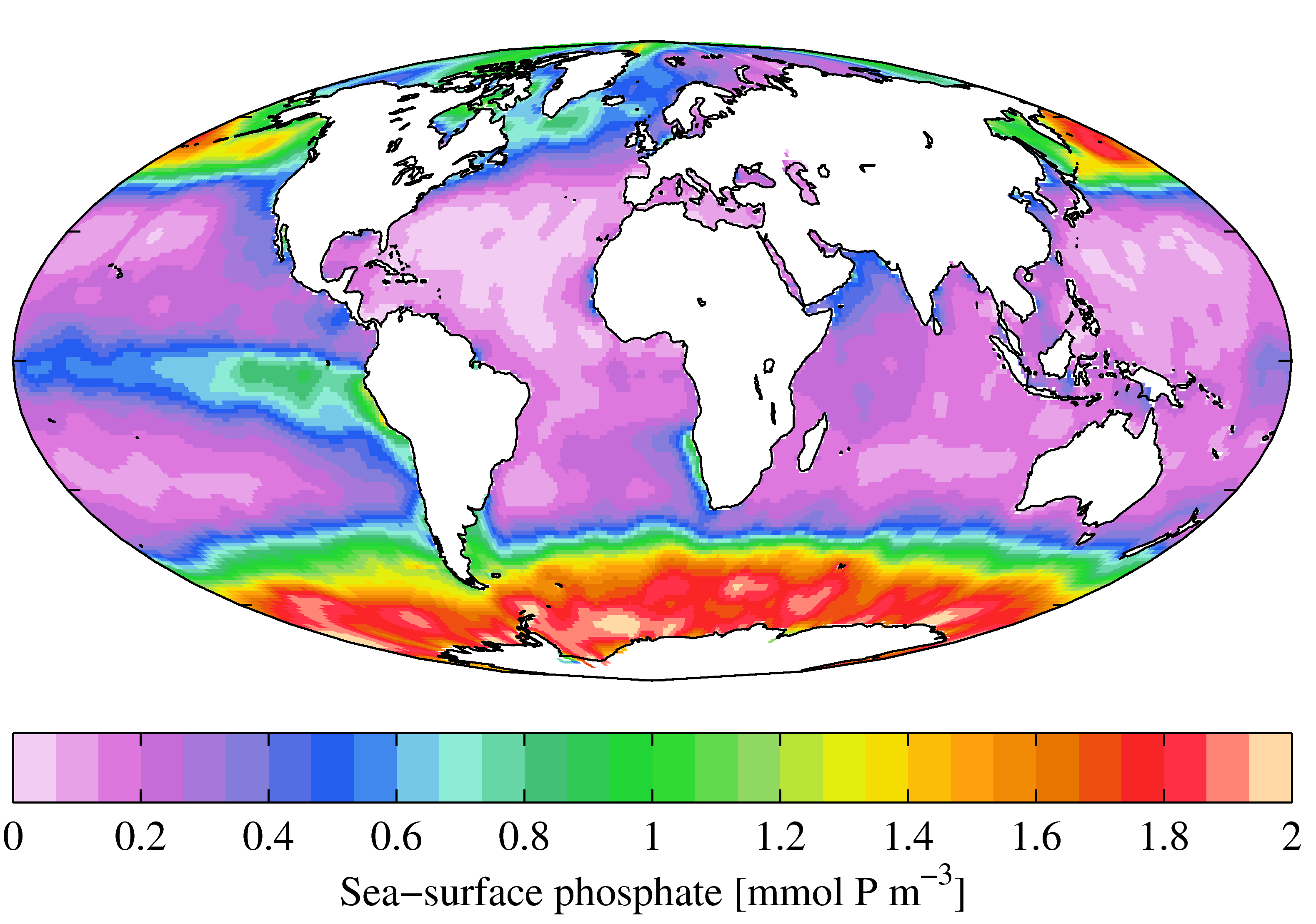 NASA Earth Observatory
Fe-poor region
World Ocean Atlas
Redfield ratio – C:N:P = 106:16:1
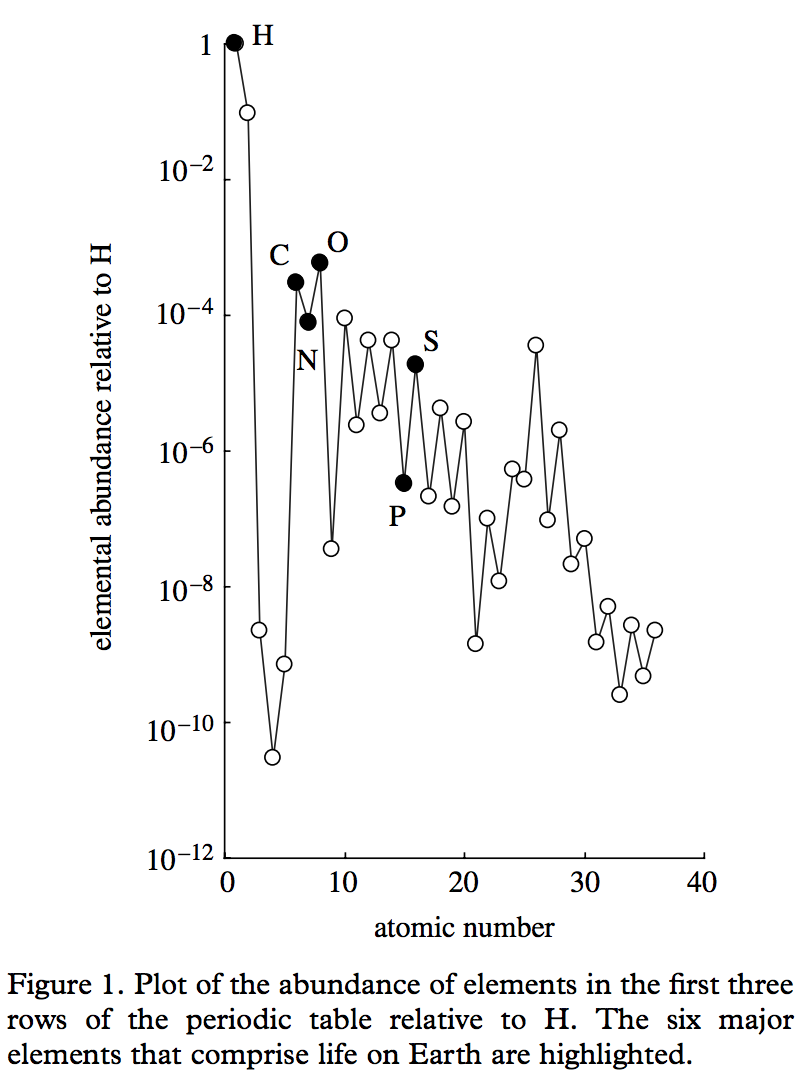 life = CHONPS + some transition-metal catalysts
metalloenzymes involving 
Fe, Ni, Cu, Mn, Co, Mo, and Zn
are central to microbial ecology.
E.g., the first nitrogenase had 38 Fe-atoms
Falkowski & Godfrey, 
Phil. Trans. Roy. Soc. A 2008
Redfield ratio may have changed over geologic time
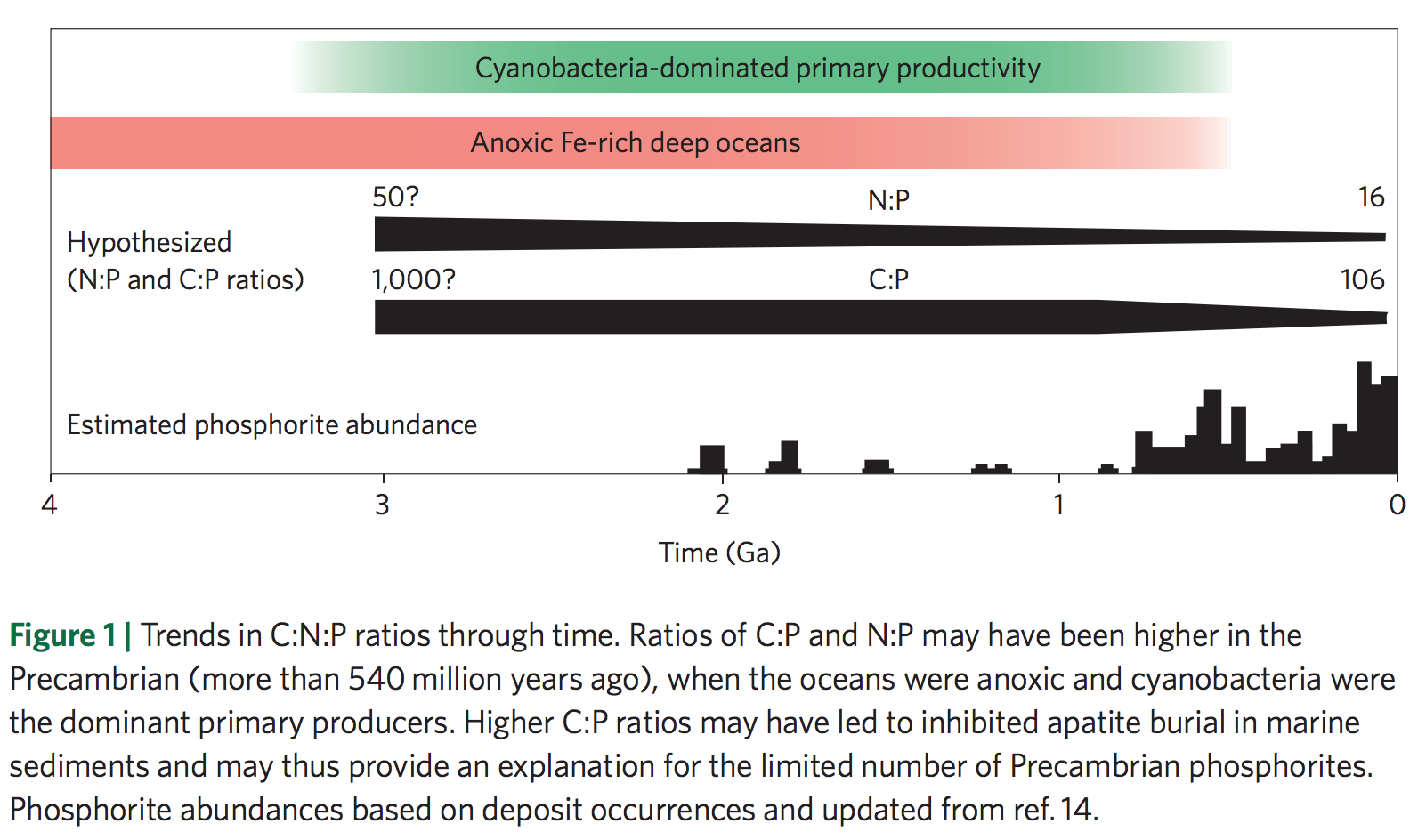 Planavsky 2014
Nutrient preferences
are correlated
to ecological shifts
over geologic
time
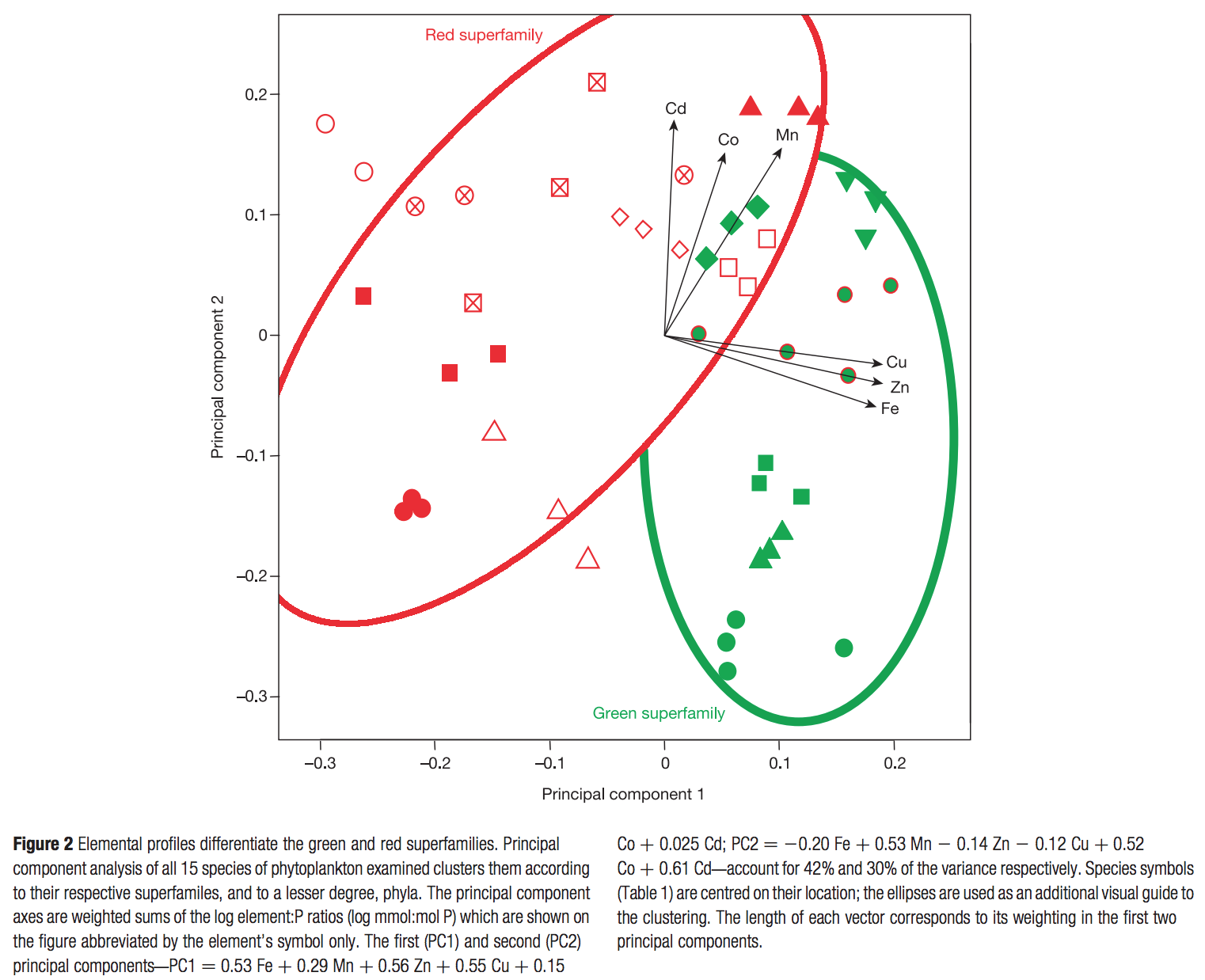 dominant today
chlorophyll c, a
Quigg et al. Nature 2003
dominant pre-250 Ma
chlorophyll a & b
Marine phytoplankton
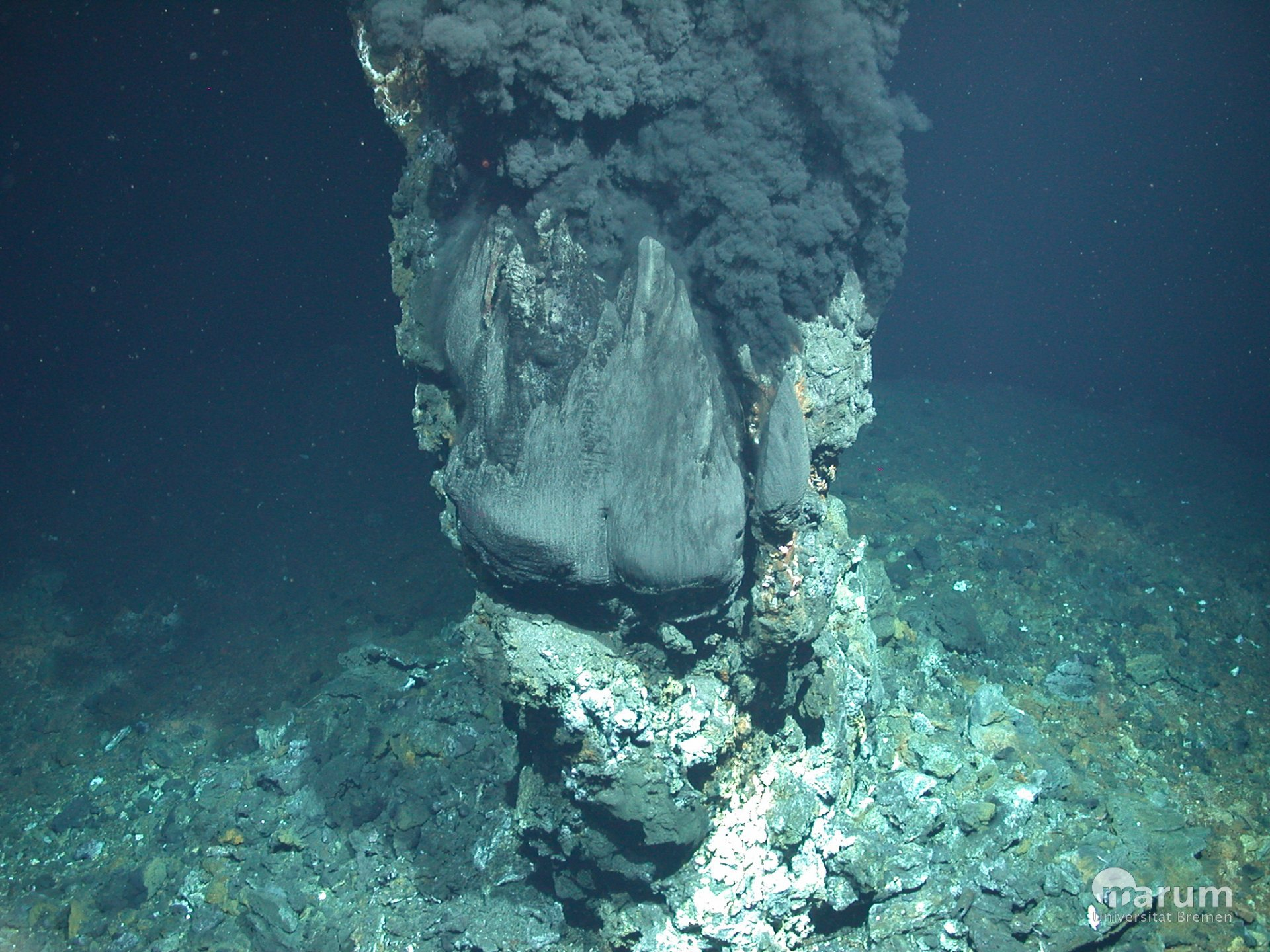 Hydrothermal vents:
“backup” nutrient source on worlds without land
 support chemoautotrophs today
possible site for the origin of life
Immediately after the origin of life(?)Abiotic organic matter for early heterotrophs
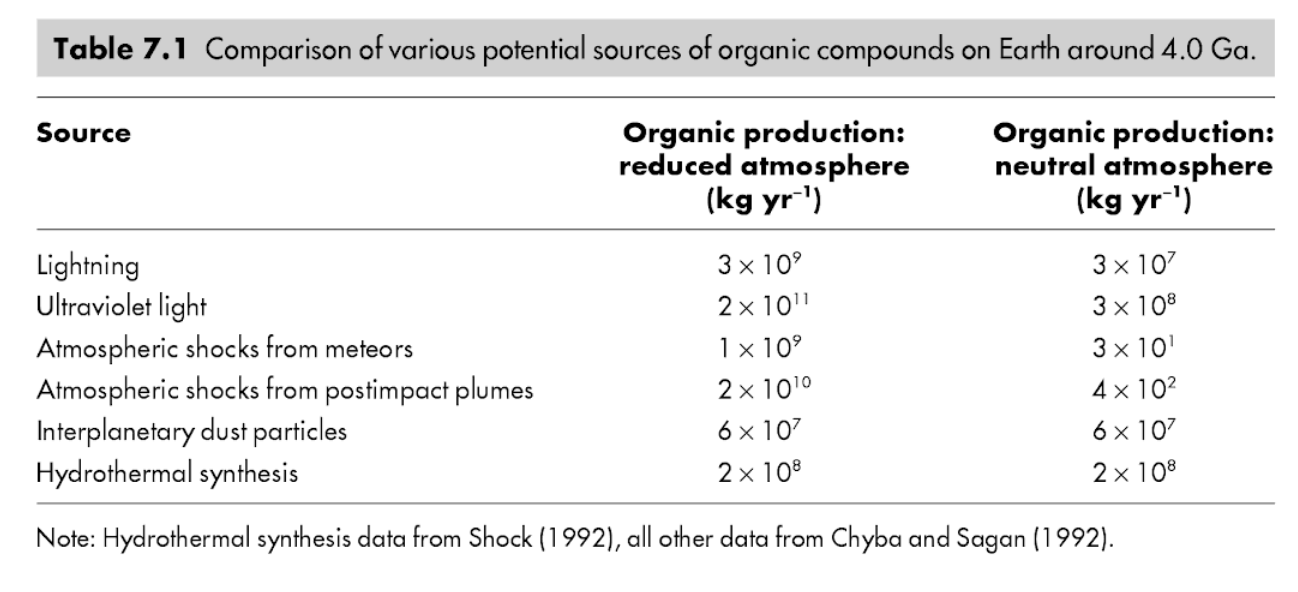 K. Konhauser, ‘Geomicrobiology,’ 2009
Methanogenesis is a possible pre-photosynthetic energy source
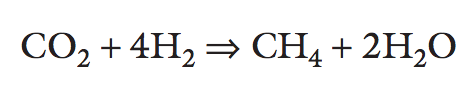 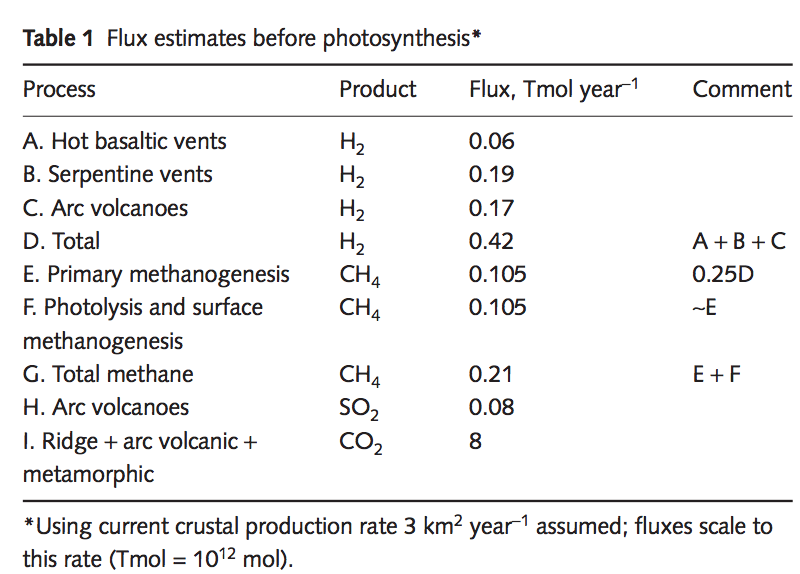 Mars: unconfirmed reports of 
unknown amounts of atmospheric CH4
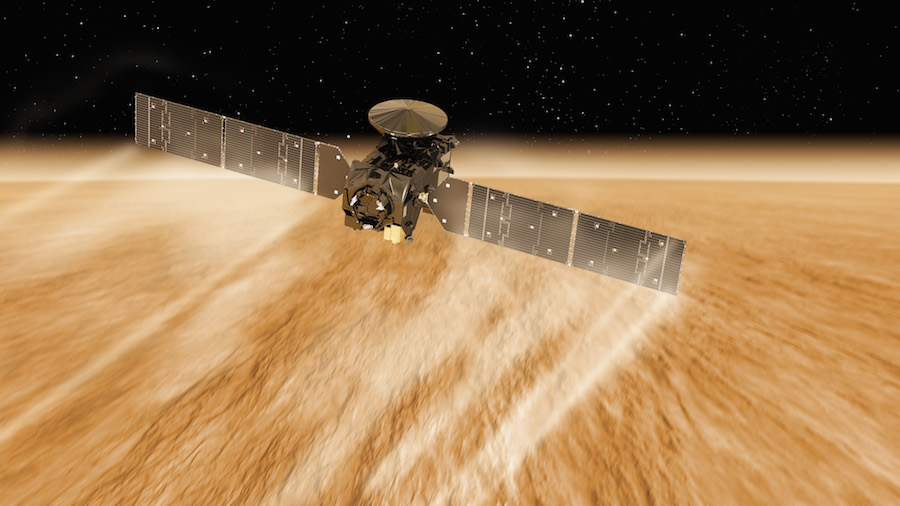 Earth: Sleep & Bird 2007 table
Today: 100 Gton C/yr (approx. 2000 Tmol/yr )
ExoMars TGO: first science results last month
Early photosynthesis was limited by the availability of reductants
e.g. Fe2+ from weathering, sulfides (S2-) from hydrothermal vents …
Reduction of H2O would be ideal, but this required a complicated evolutionary innovation that only happened once in Earth history (in an early cyanobacterium) and may have taken 2 Gyr to occur (Fischer et al., Annual Reviews, 2016). Water oxidation requires an oxidant with a potential of +0.8V (2x what is found in any anoxygenic phototroph). Water splitting system is from one clade of prokaryotes, the other photosystem from a separate clade.
Fluxes vs. stocks: A caution for extrapolation of nutrient flux / productivity calculations to planets-in-general
Example: Oxygen
Suppose a P-starved planet had evolved O2 photosynthesis, but the O2 production rate
was 10,000 times less than on today’s Earth (due to P limitation). Could O2 build up
to the level on today’s Earth?

Net primary productivity ~ 100 Gton/yr
Key points
Mechanisms by which biology / organic carbon sequestration might affect long-term climate regulation
Understand/explain the Daisyworld model
How 7Li may be used to track weathering intensity vs. time: examples from the geologic record
Discuss nutrient limitation on modern Earth; pre-photosynthetic Earth; and Earth when dominated by anoxygenic photosynthesis.
Backup/additional slides
A new proxy for weathering: 7Li
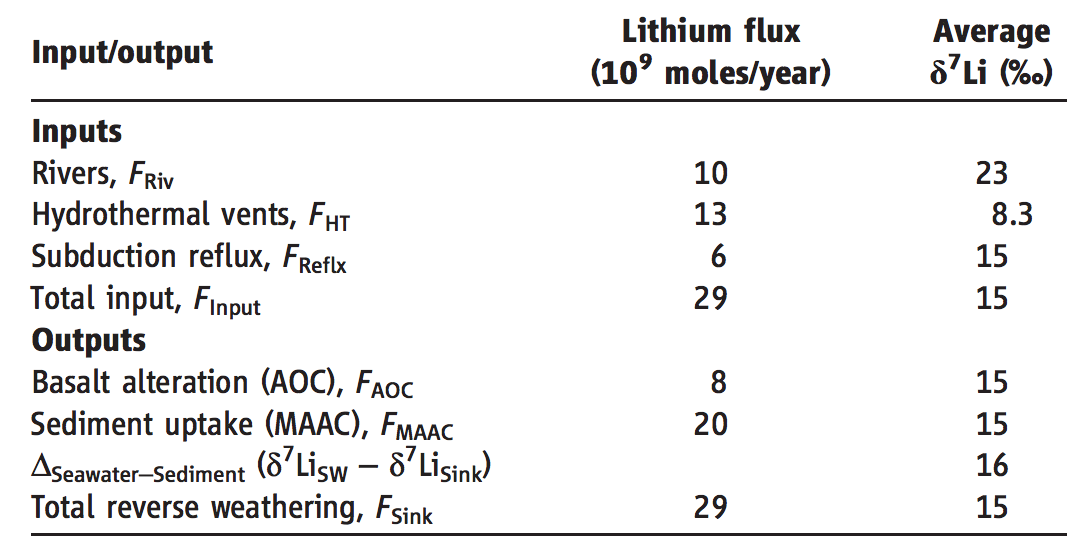 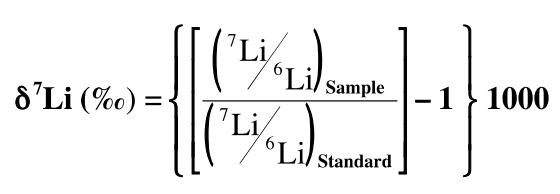 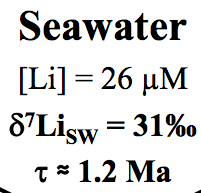 Misra & Froelich, Science 2012
Lithium cycle is mostly in silicate rocks and aluminosilicate clays; none in carbonates.
High weathering intensity: Low riverine 7Li concentrations.
Low weathering intensity (e.g. mountains): High riverine 7Li concentrations.
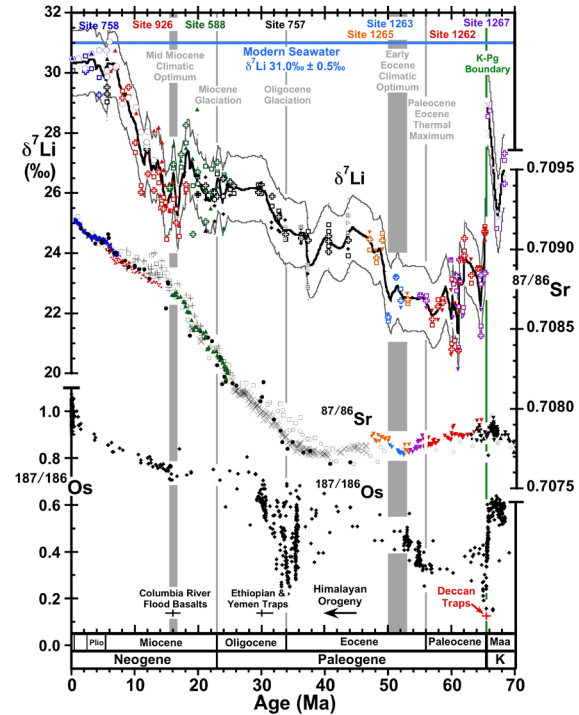 0.9% increase
Dissolved Li 50 Ma
suspended Li today?

(Other interpretations
possible).
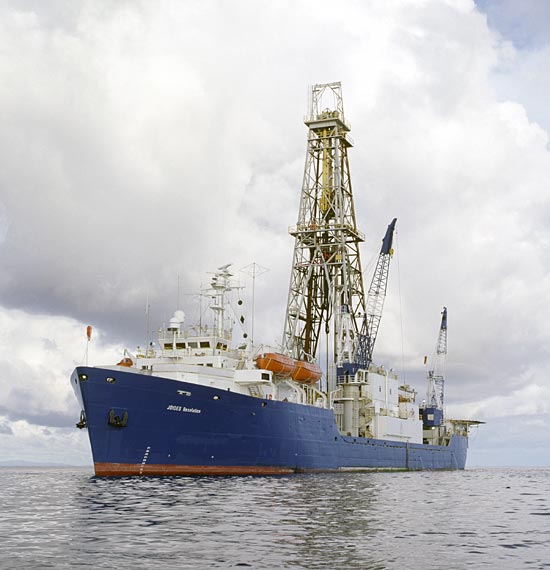 Misra & 
Froelich 2012
Ocean Drilling Program
Evidence for increased  chemical weathering at the PETM
Dickson et al., P3, 2015
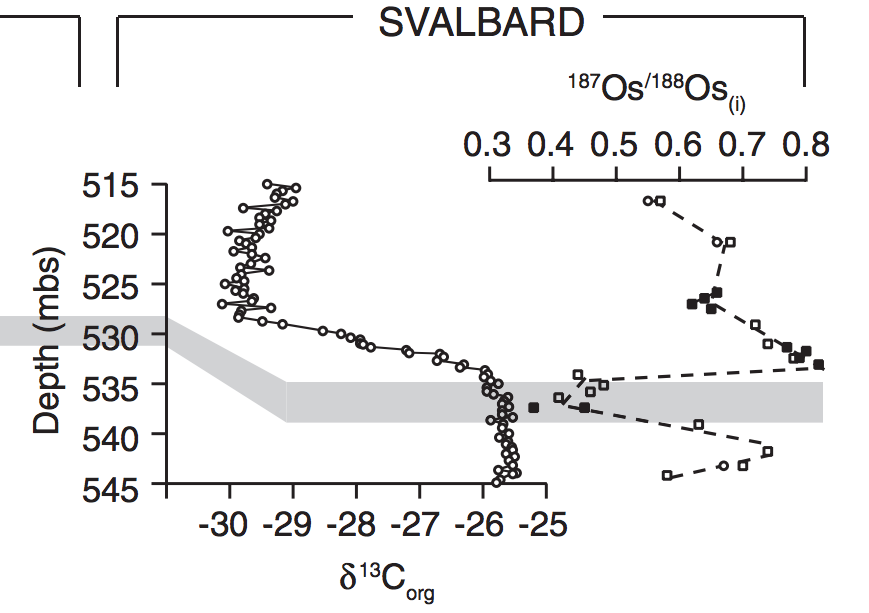 mbsf = meters below sea floor
Seasonal and interannual variability
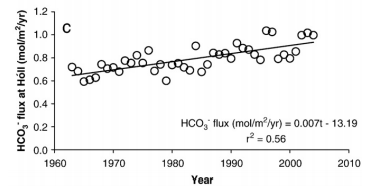 Gislason et al. 2009
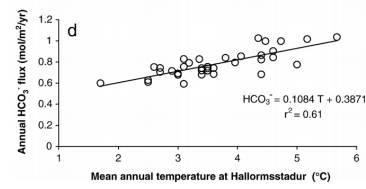 Icelandic watersheds showing a large,
recent temperature increase 
(natural experiment)
Testing the prediction of a pole-to-equator increases in weathering rates
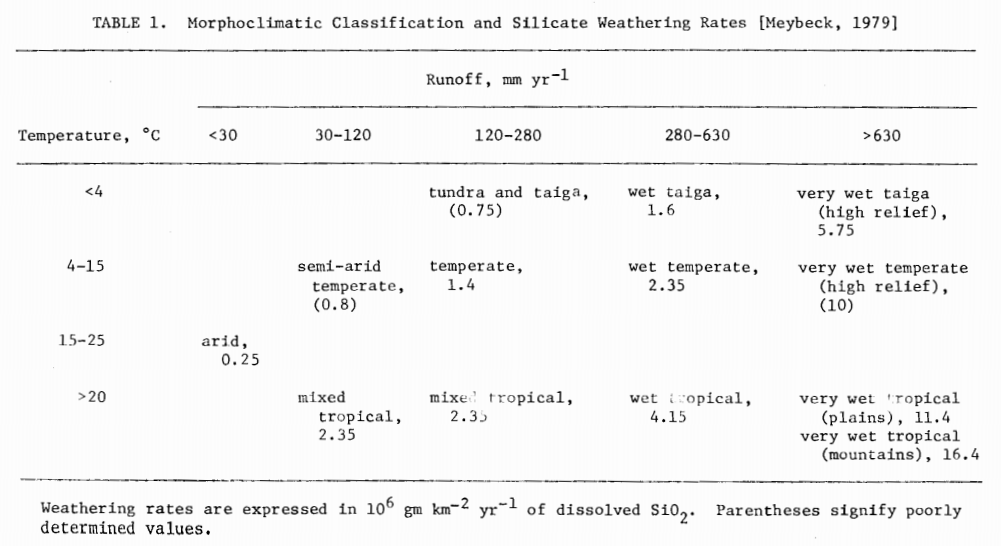 DeConto et al., Nature 2012: polar permafrost as a carbon capacitor
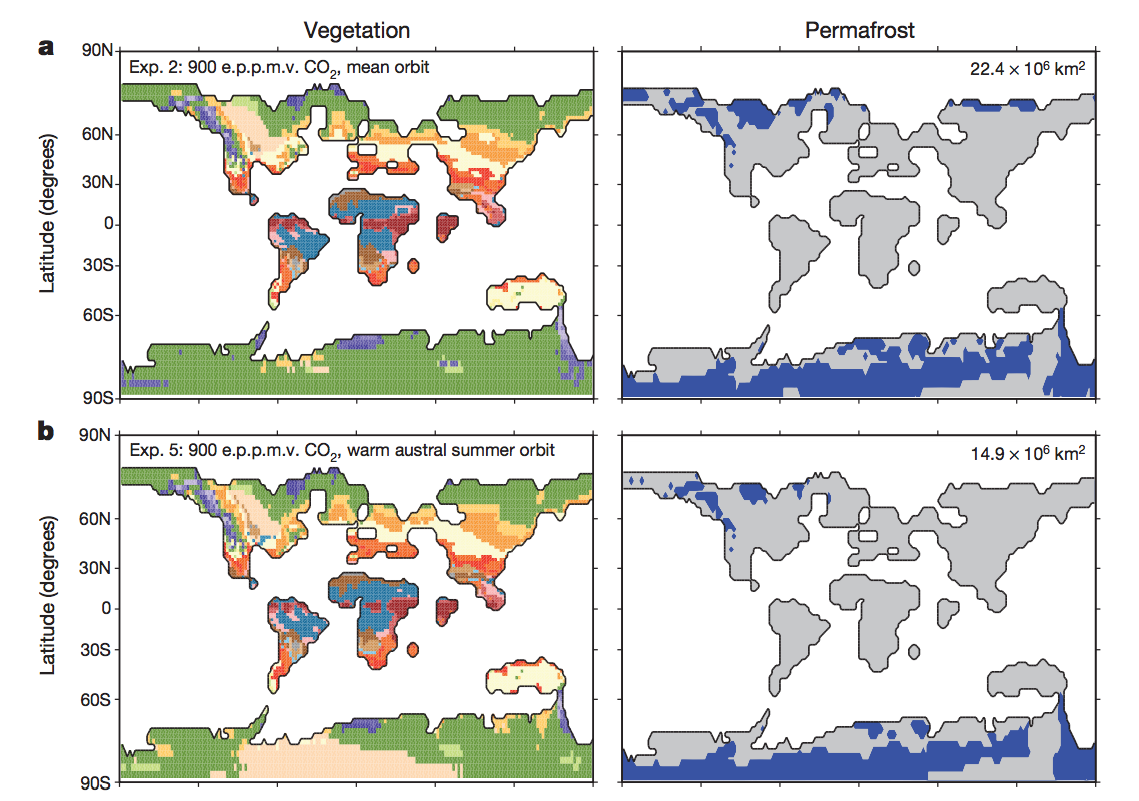 Large-scale organic carbonburial offshore in deltas today
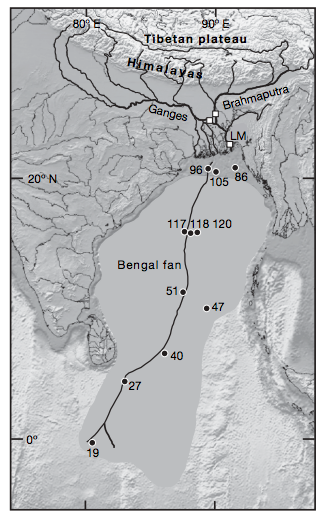 Sequestration of petrogenic C moderates
C release from eroding coal, org.-rich shale
Sequestration of biospheric C draws down 
CO2 from atmosphere/ocean.
Galy et al. Nature 2007
Galy et al. Nature 2015*
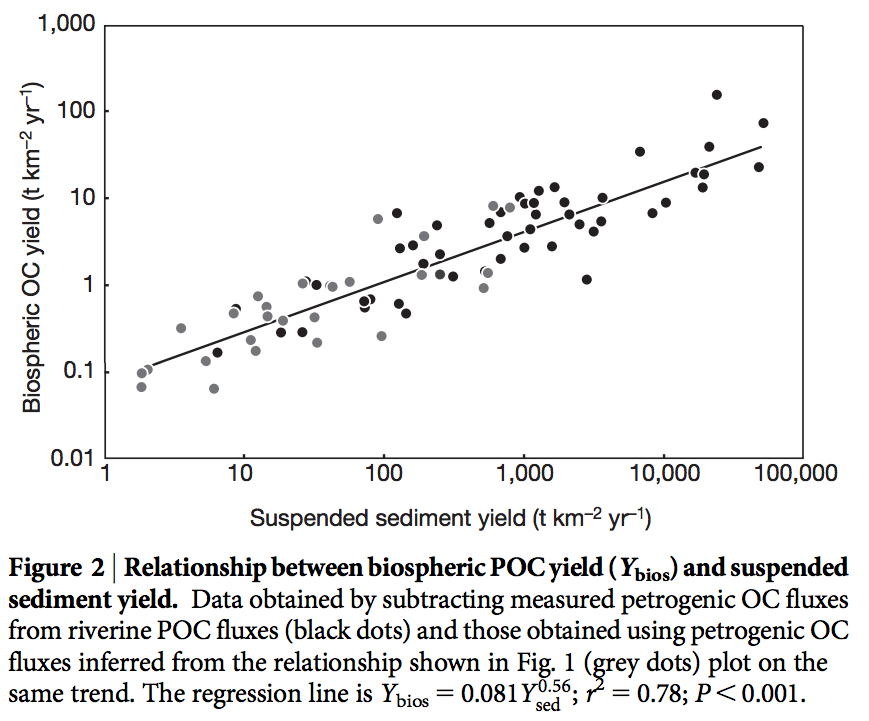 * Optional reading this week
Survival chances of terrestrial organic matter are slight unless deposition is fast (usually only for the deltas of rivers draining fast-eroding mountain belts)
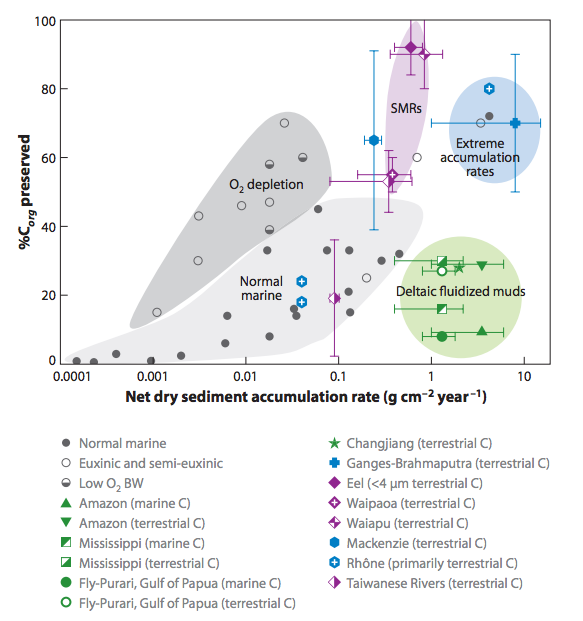 Because re-oxidation of
organic matter (both terrestrial
and marine) is usually efficient,
oil and coal are rare in the rock
record.
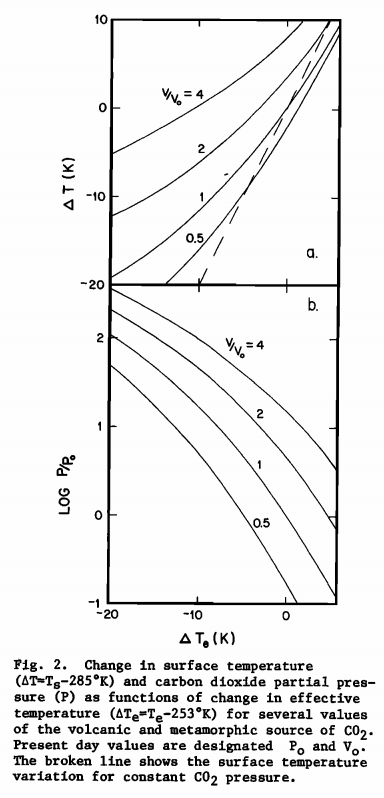 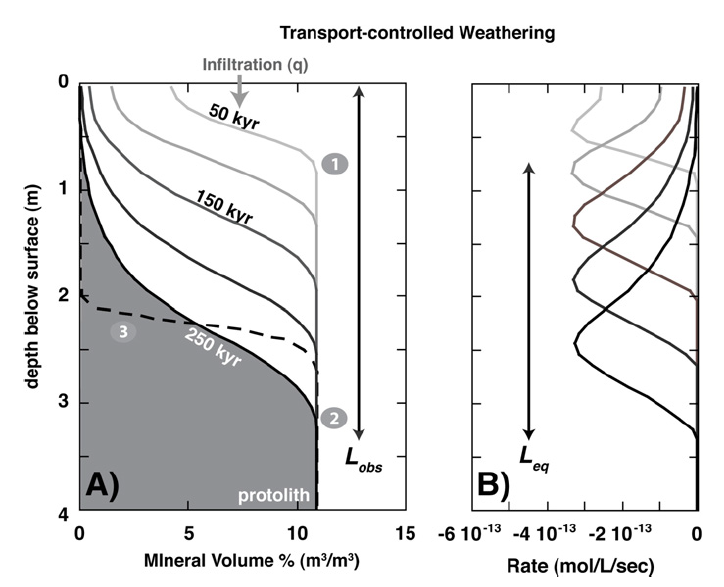